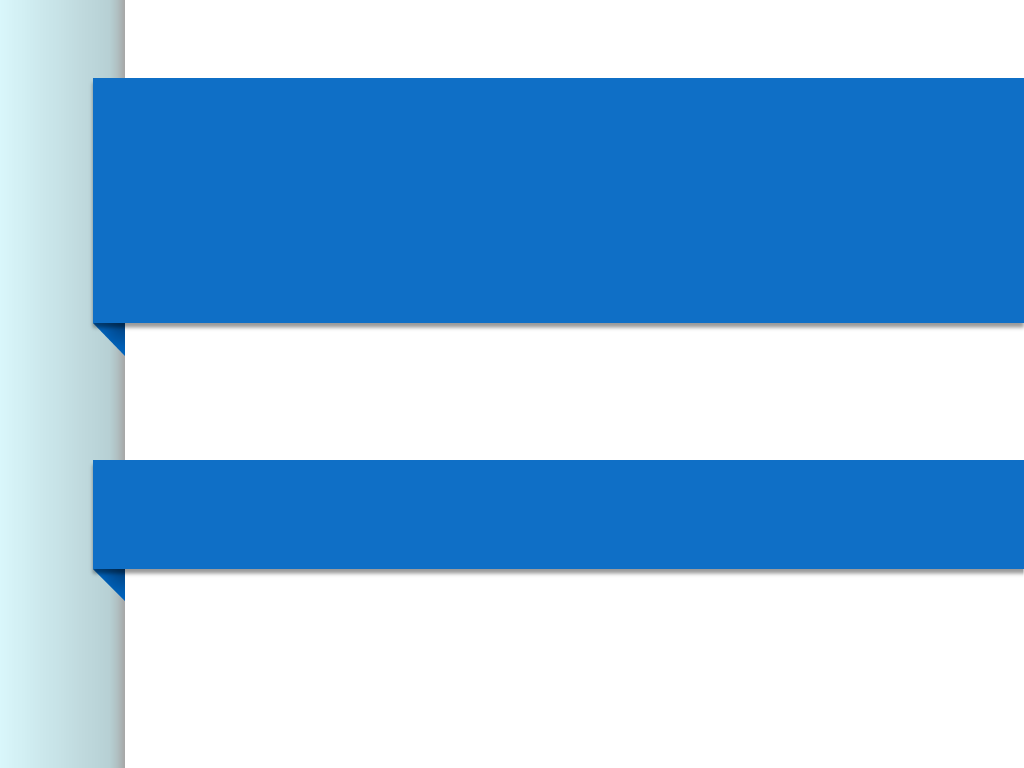 Systèmes à événements discrets
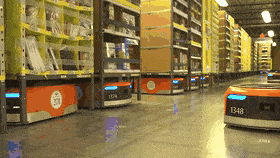 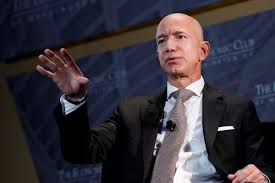 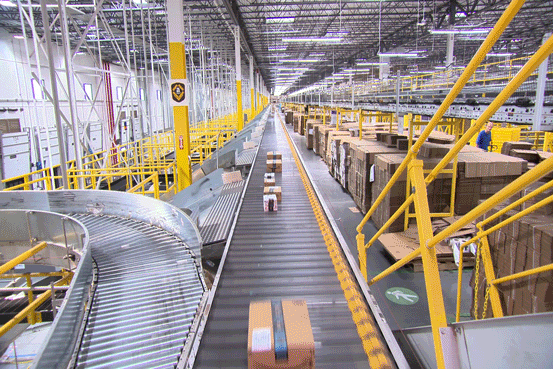 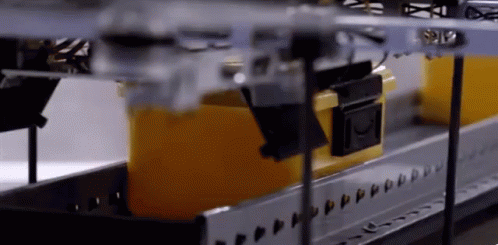 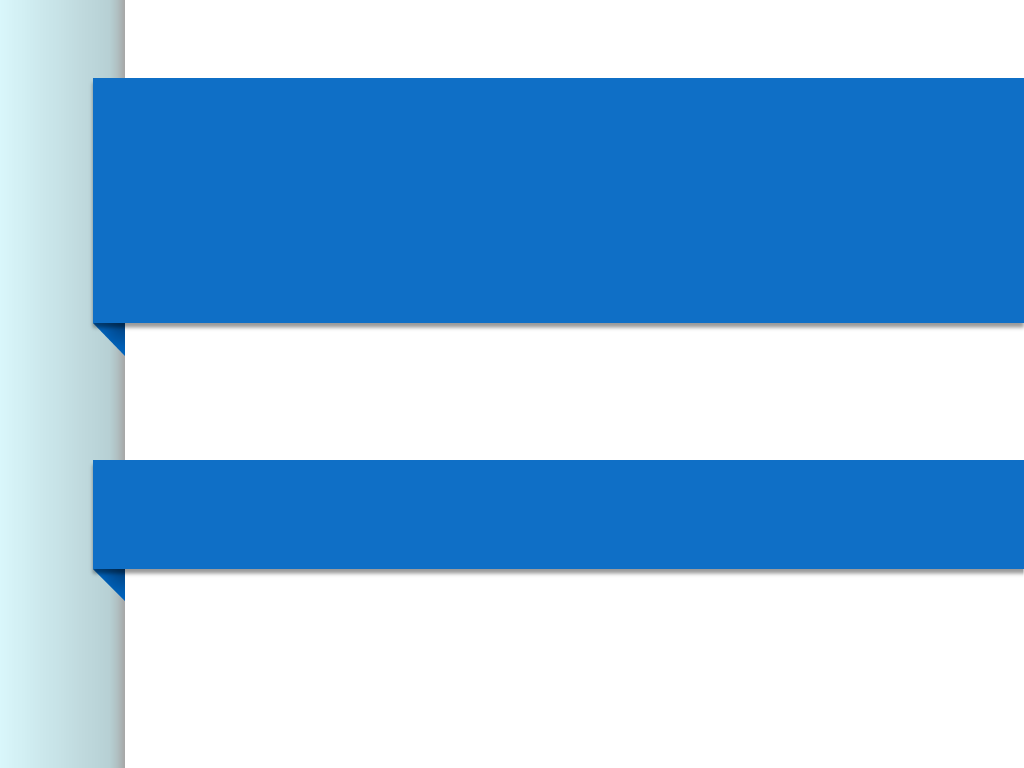 Introduction
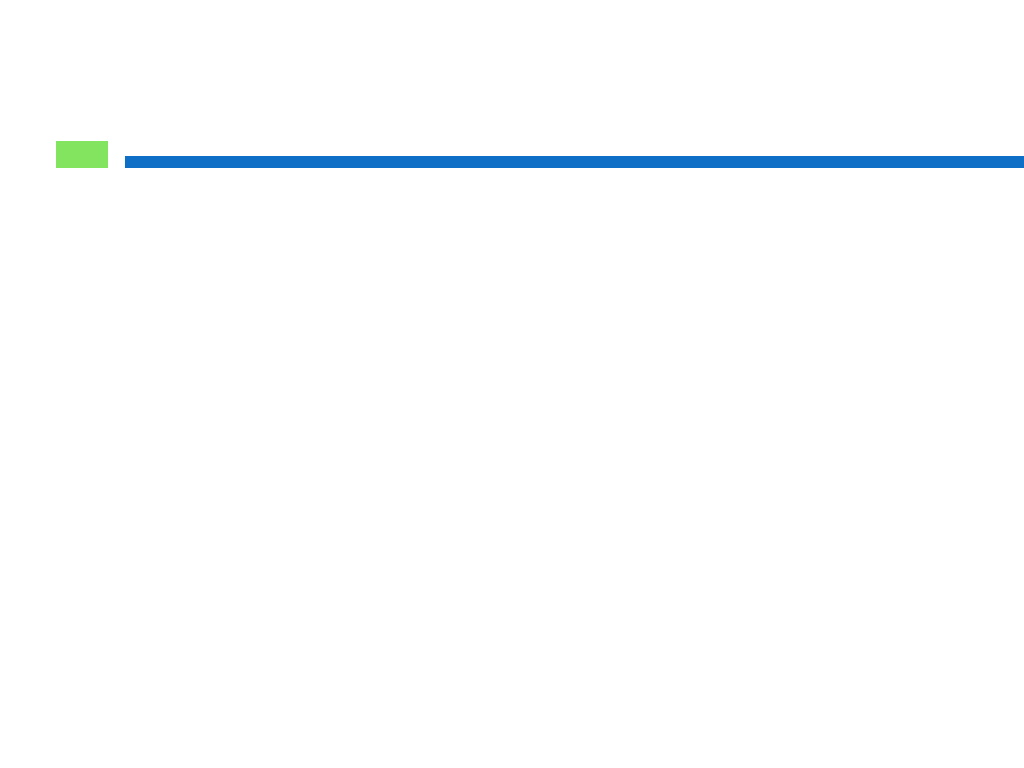 SED / SC
3
Systèmes à Evénements Discrets
Systèmes Continu
Évènements ponctuelles


Signal :  - logique
               - numérique
Équations différentielles


Signal :  - analogique
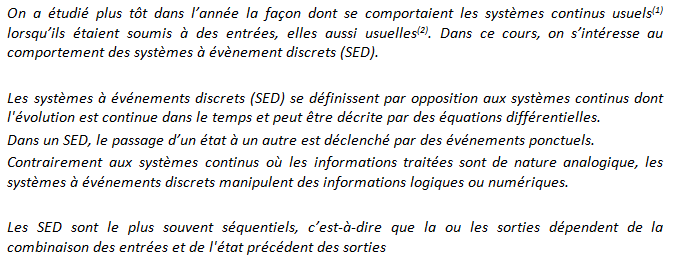 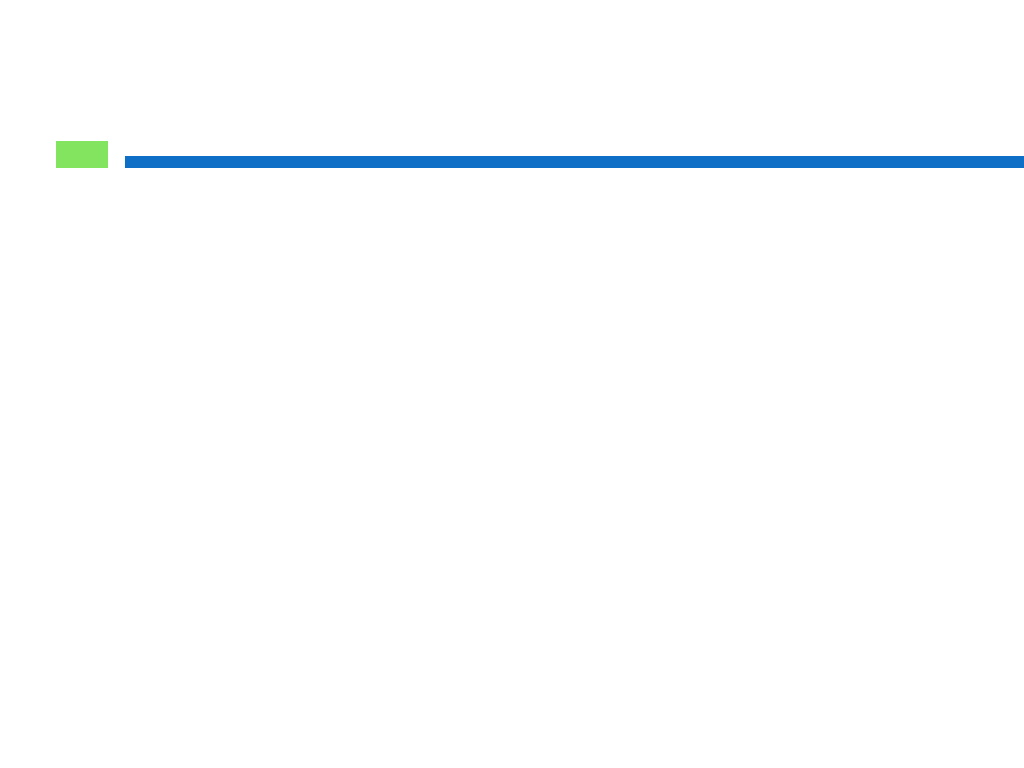 SED
4
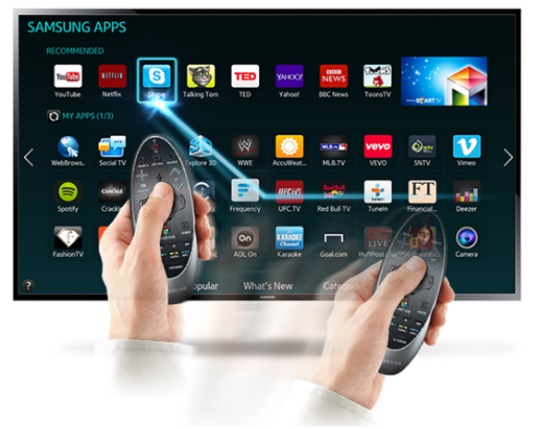 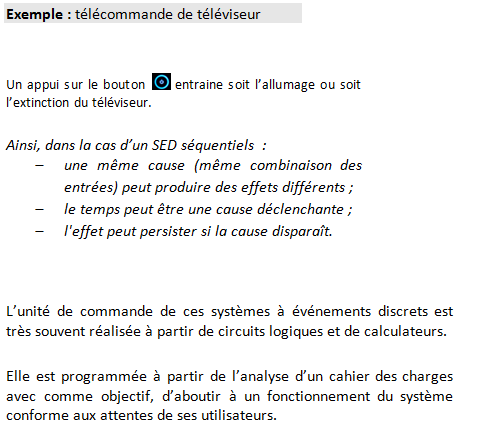 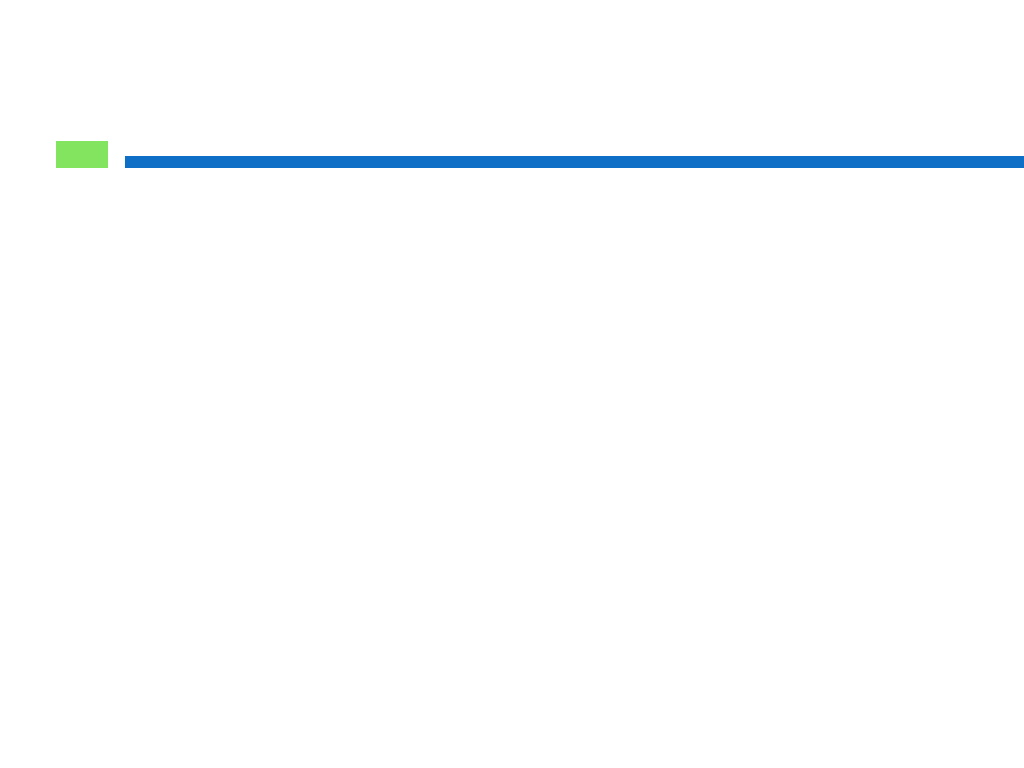 SED
5
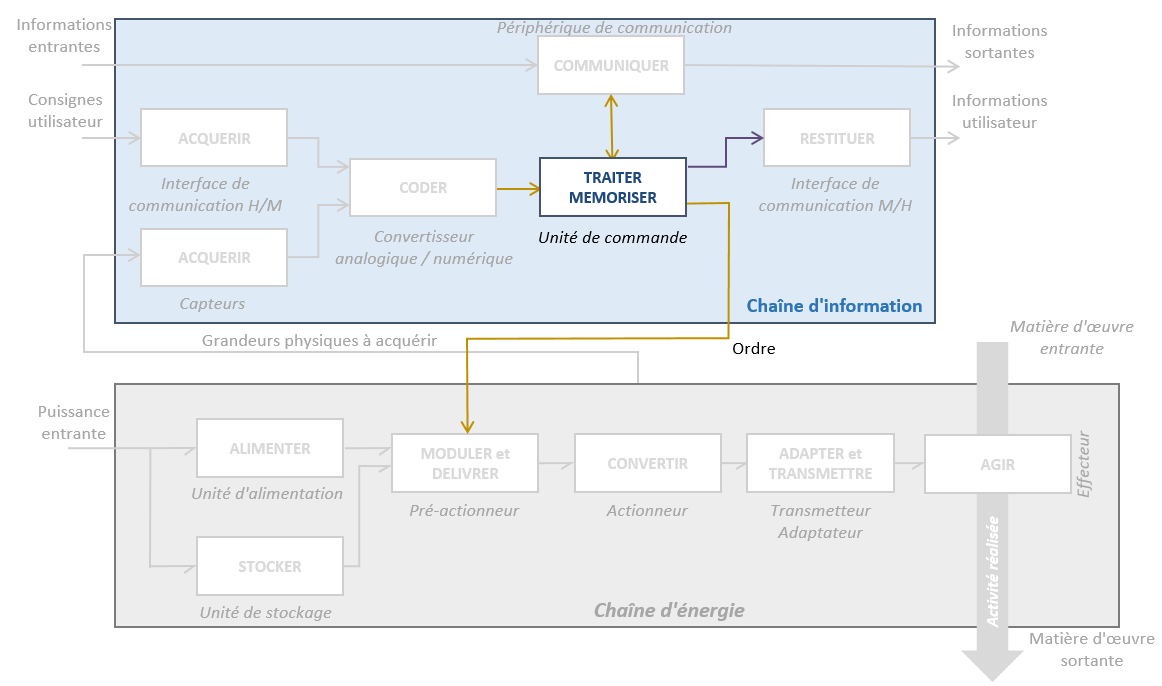 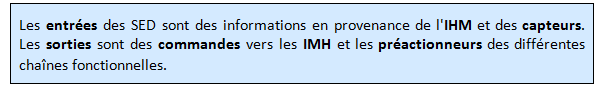 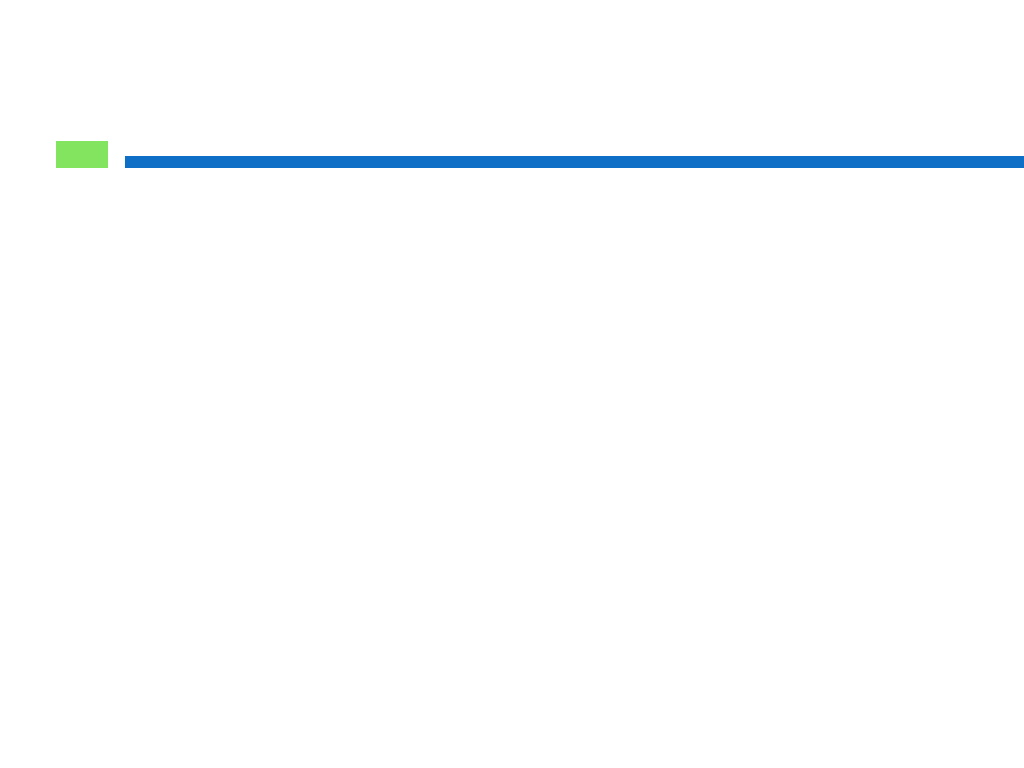 SED
6
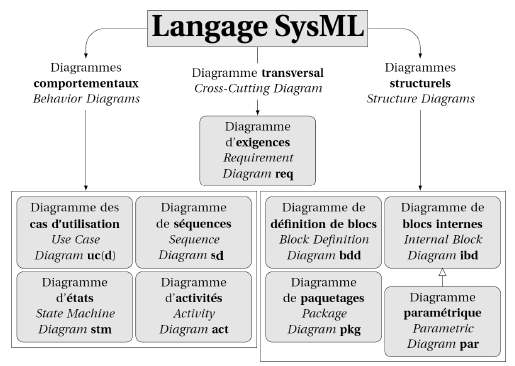 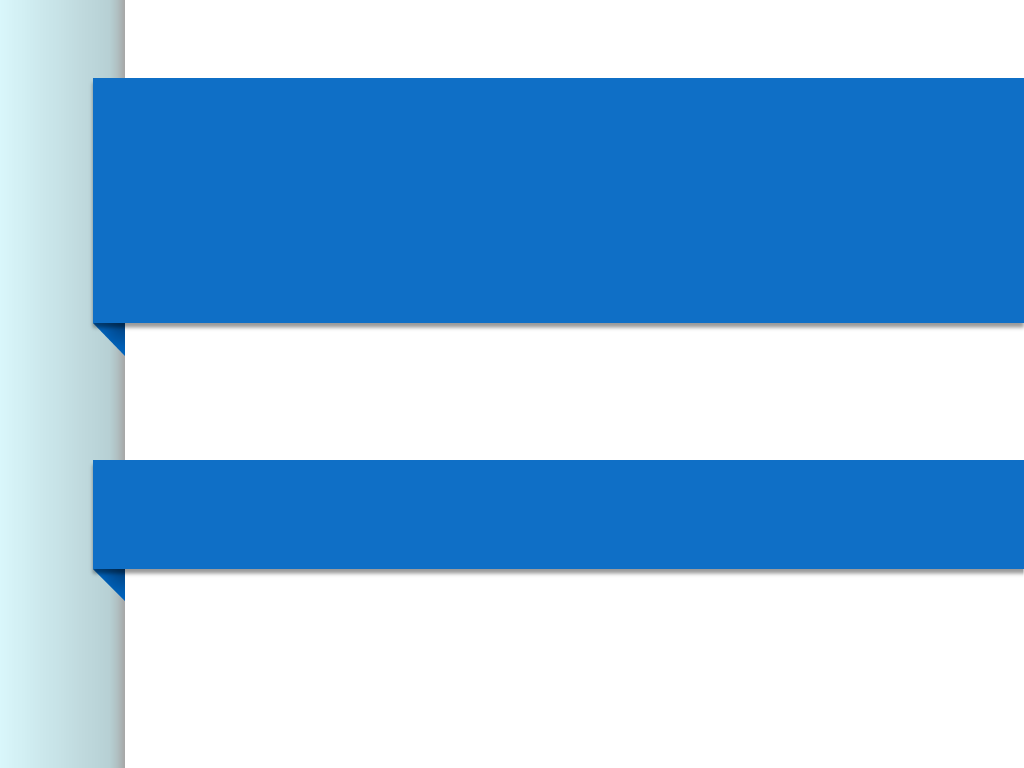 Diagramme d’état
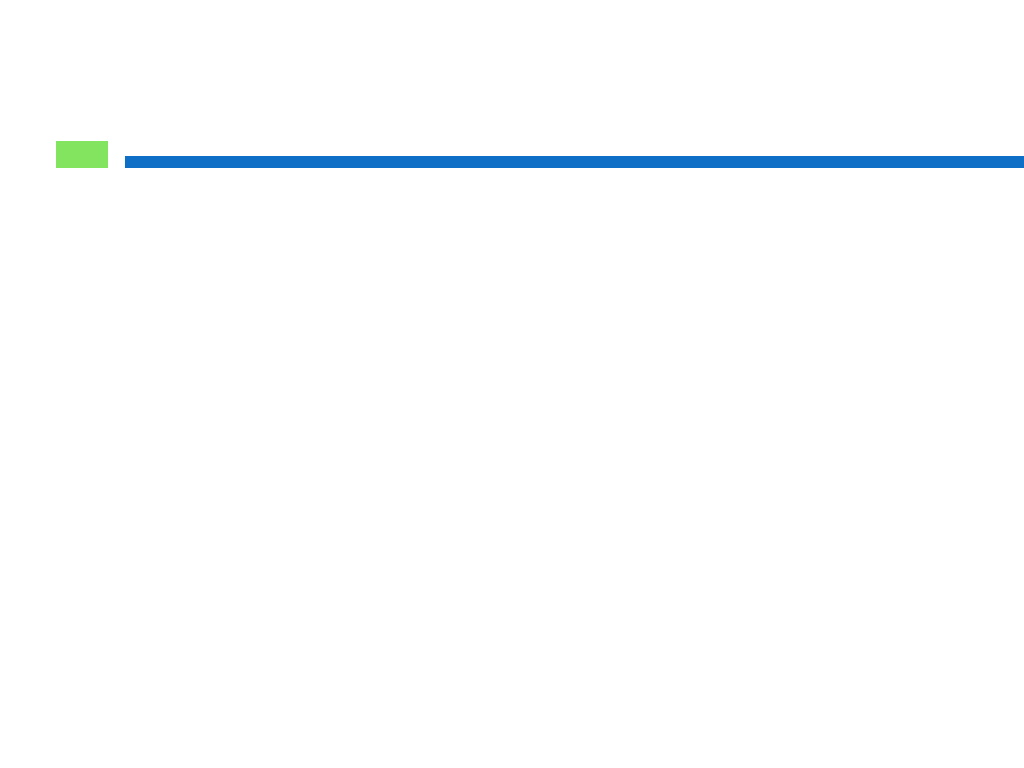 Diagramme d’état
8
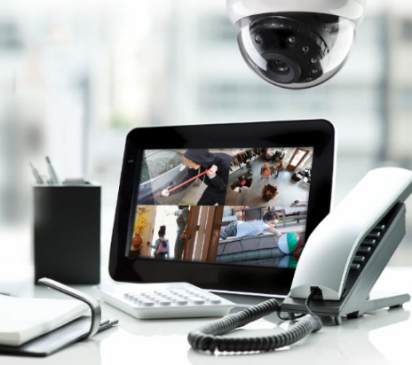 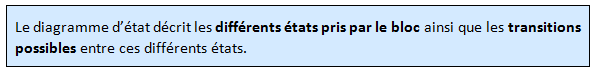 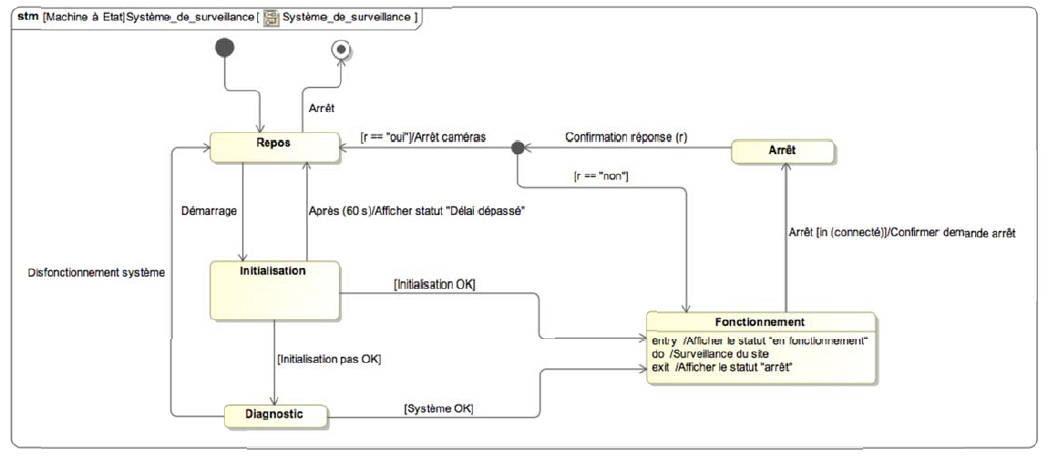 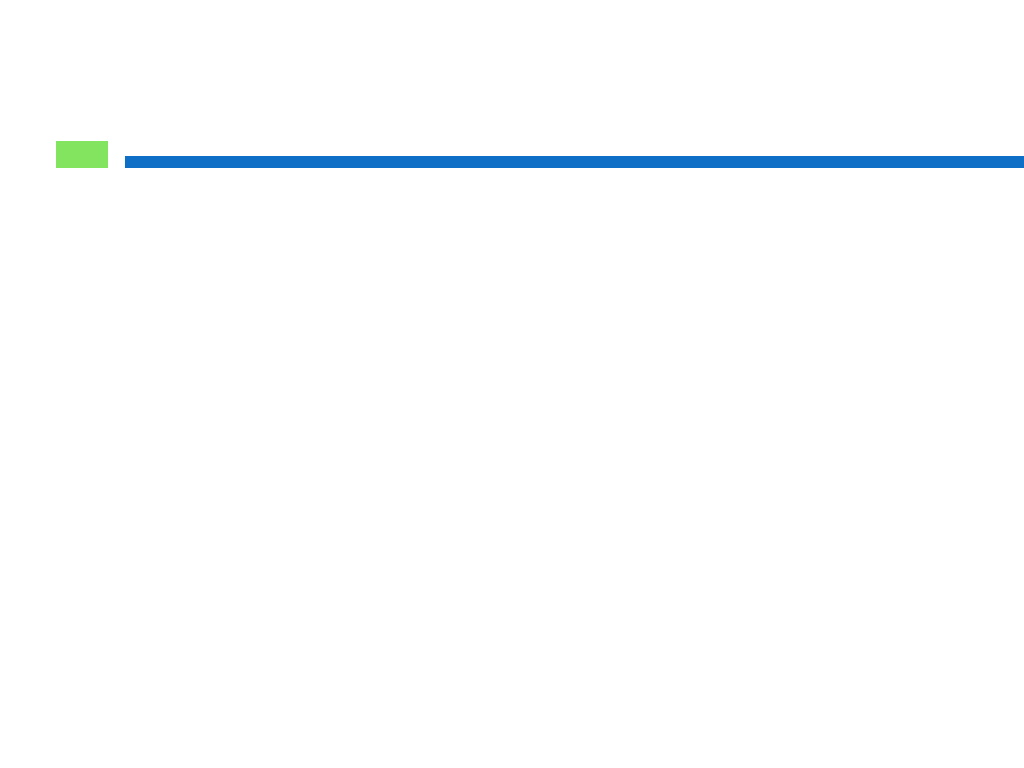 Diagramme d’état
9
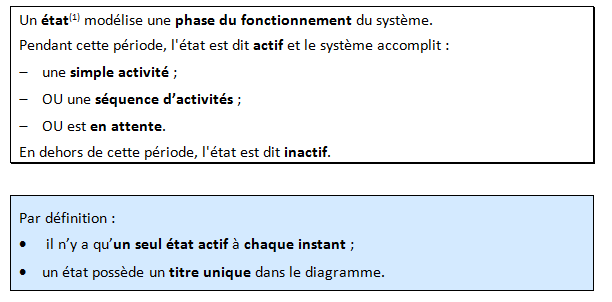 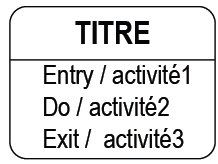 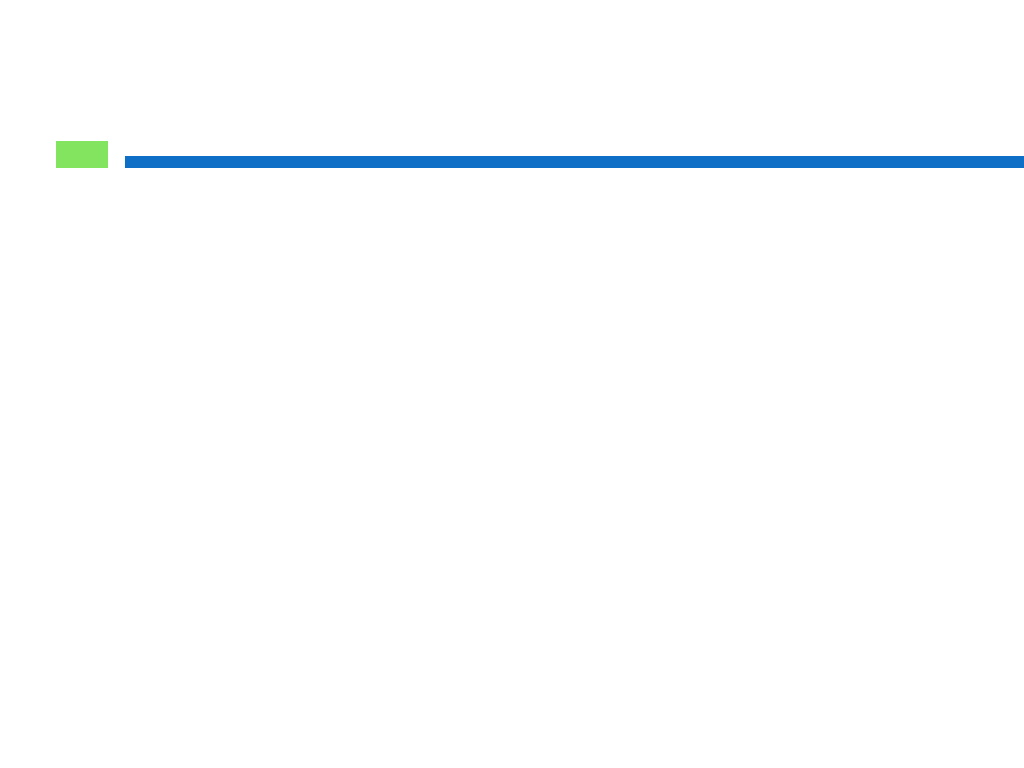 Evènement [Garde] / Effet
10
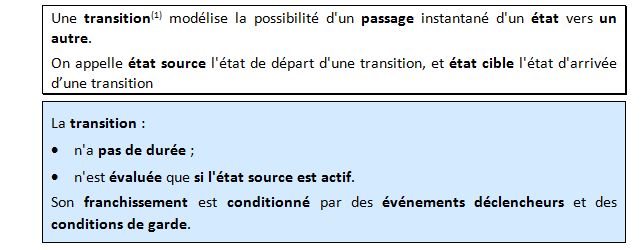 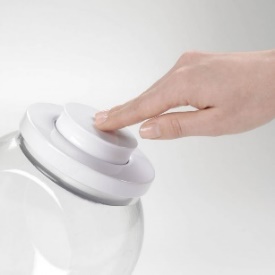 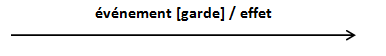 Événement : daté (ex : bouton)
Garde : condition de franchissement qui dure dans le temps (ex : lorsque température > 20°)
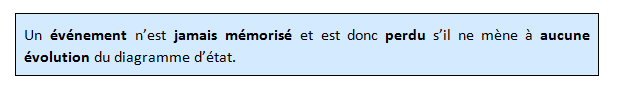 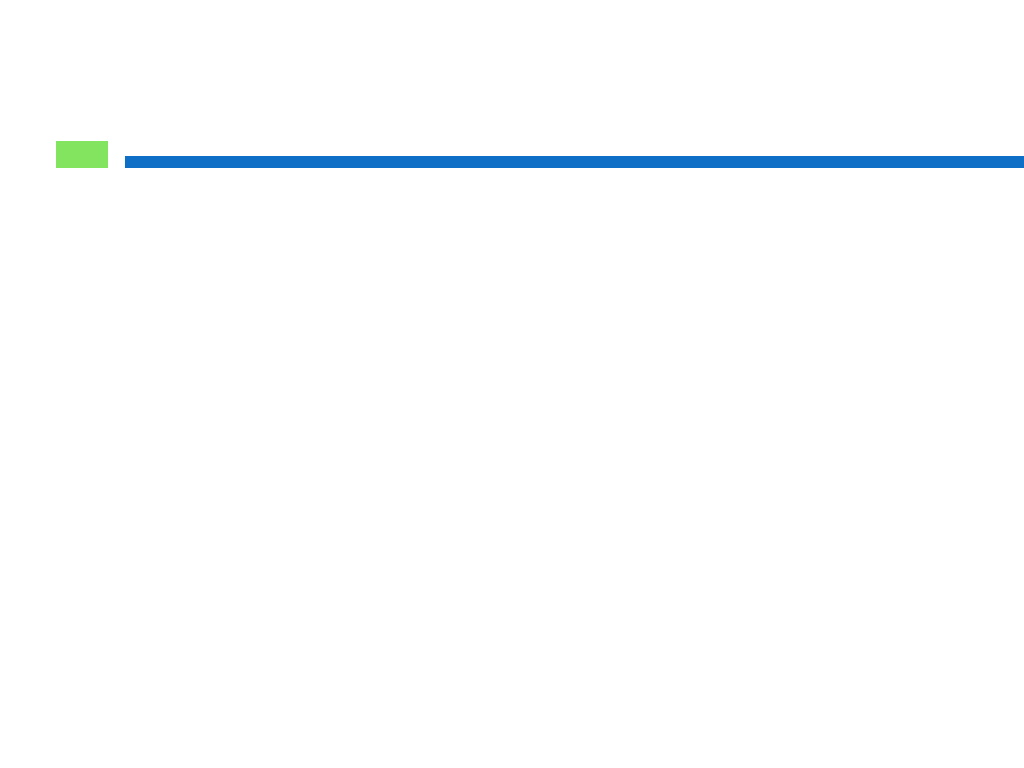 Evènement [Garde] / Effet
11
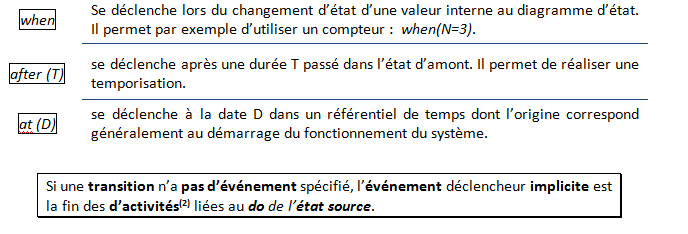 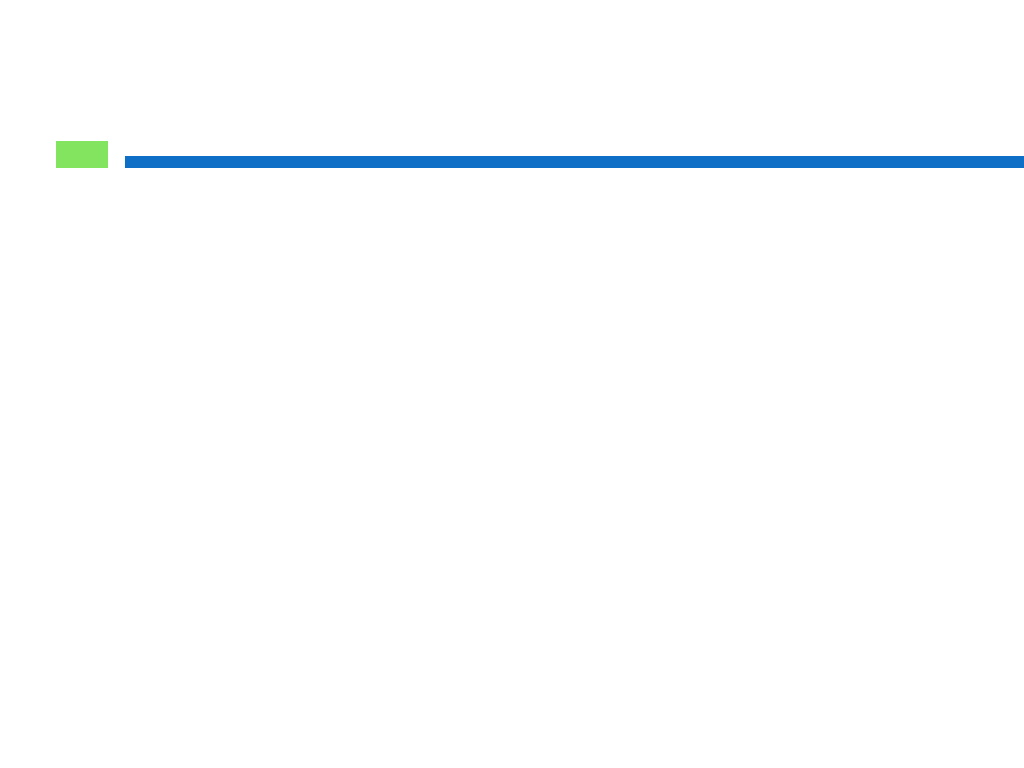 Evènement [Garde] / Effet
12
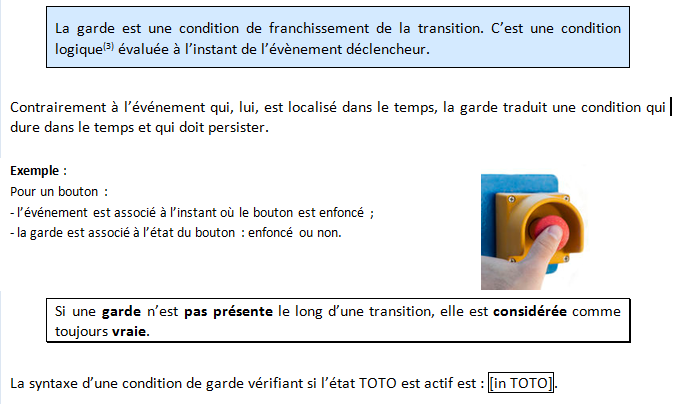 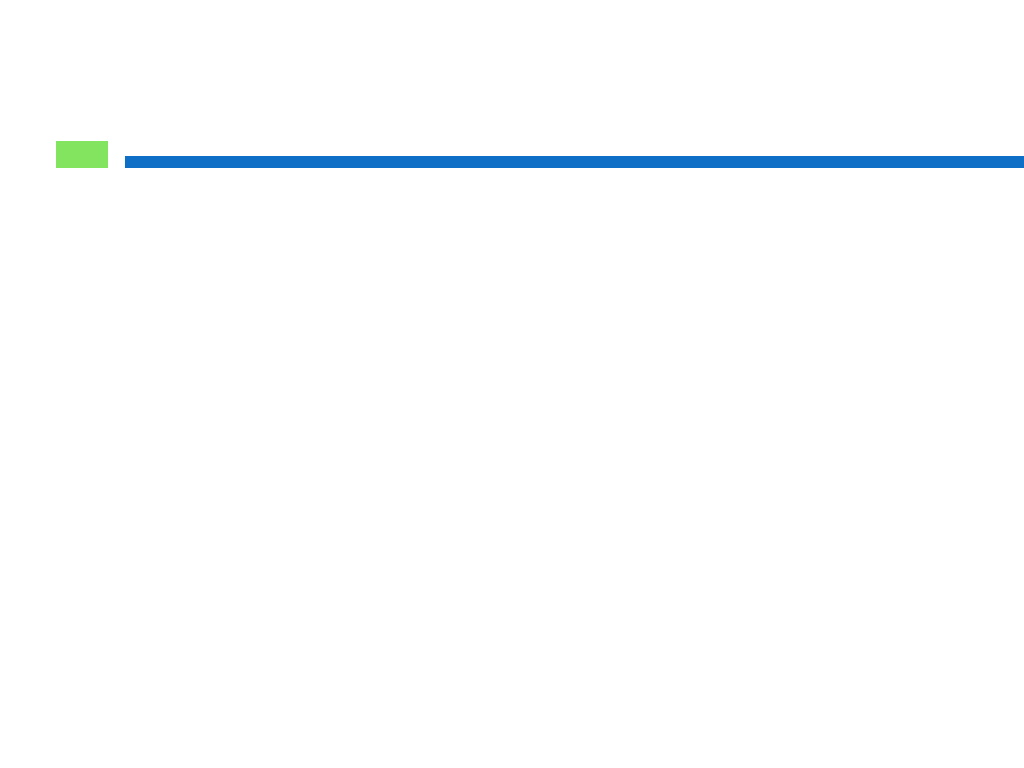 Algèbre de BOOLE
13
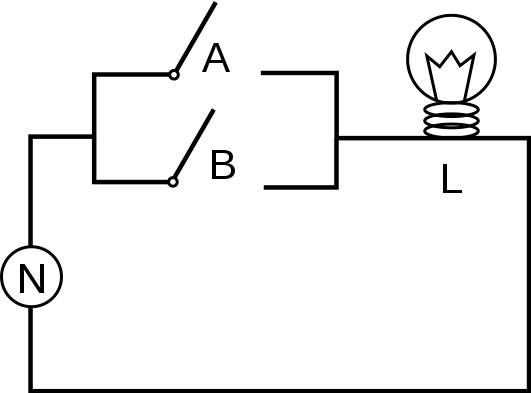 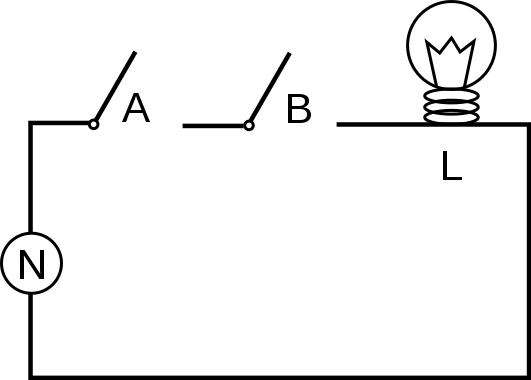 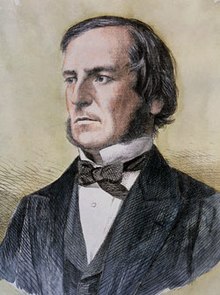 L = a.b		              L = a+b
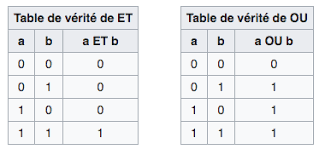 George Boole (1815-1864)
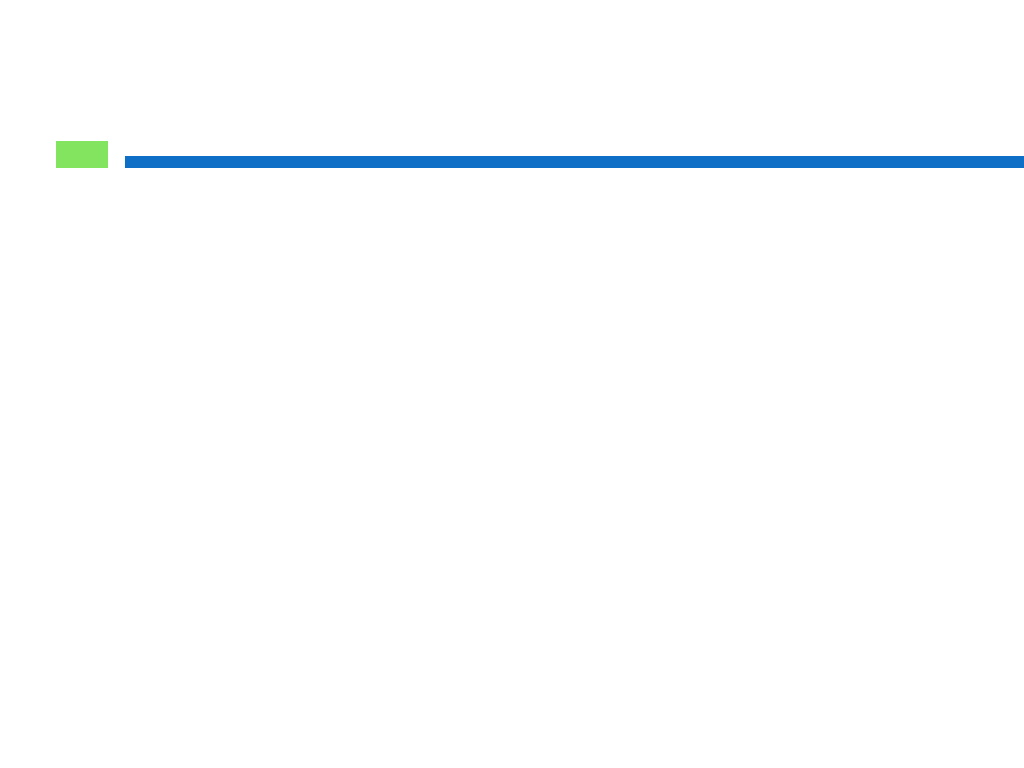 Evènement [Garde] / Effet
14
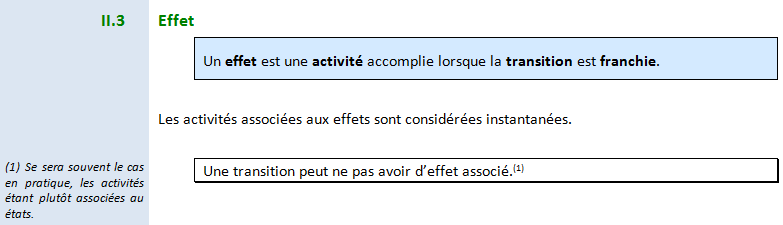 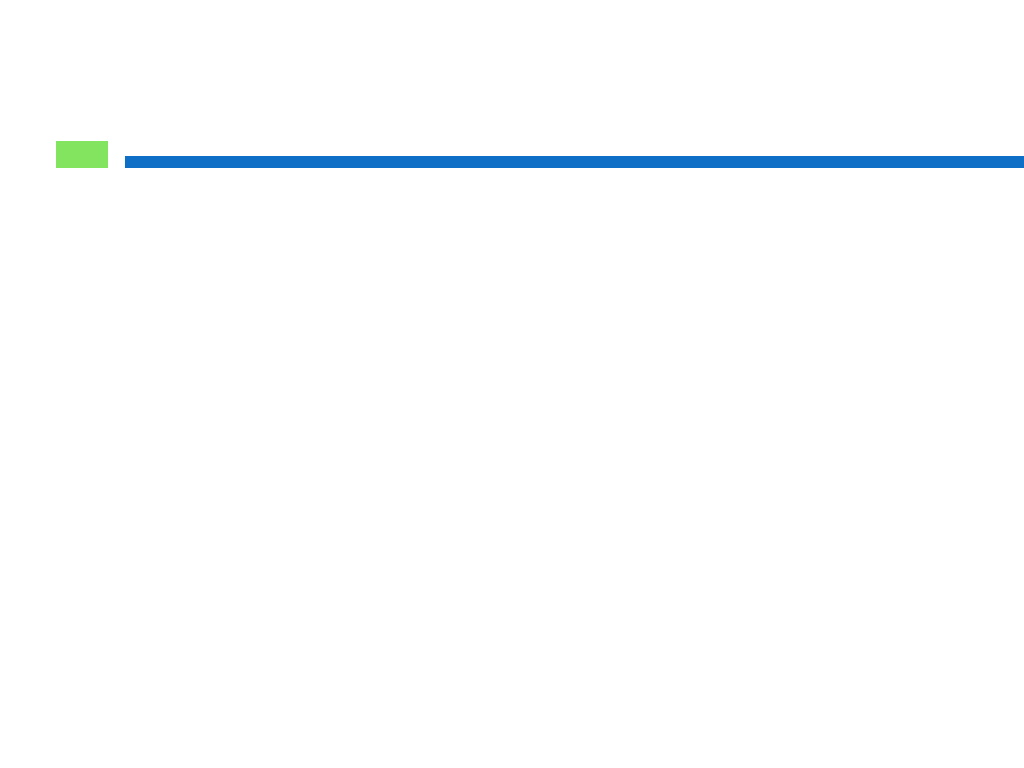 Pseudos-états
15
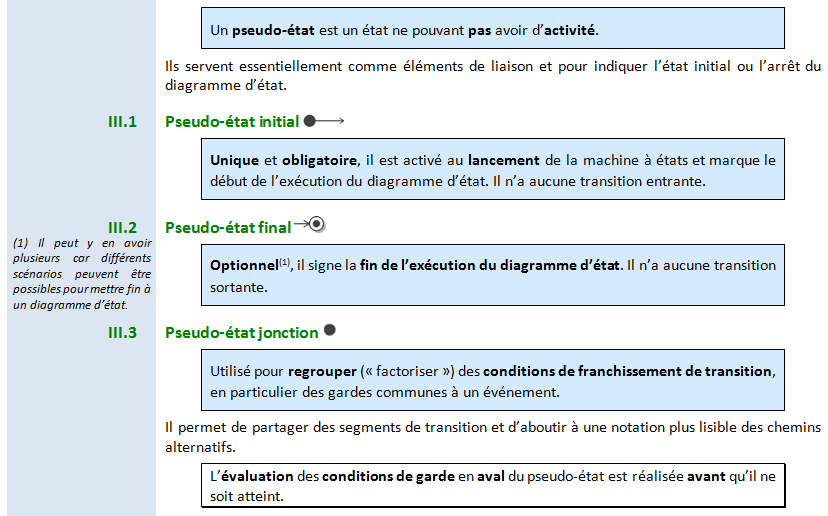 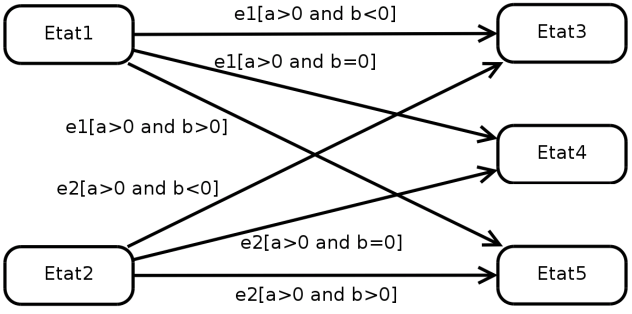 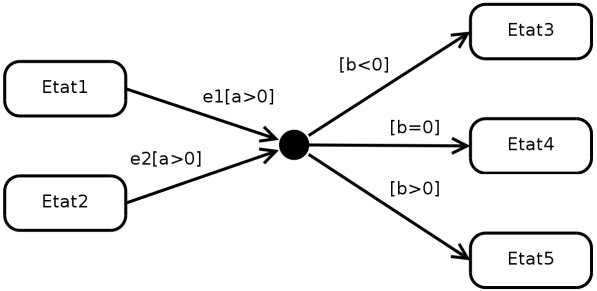 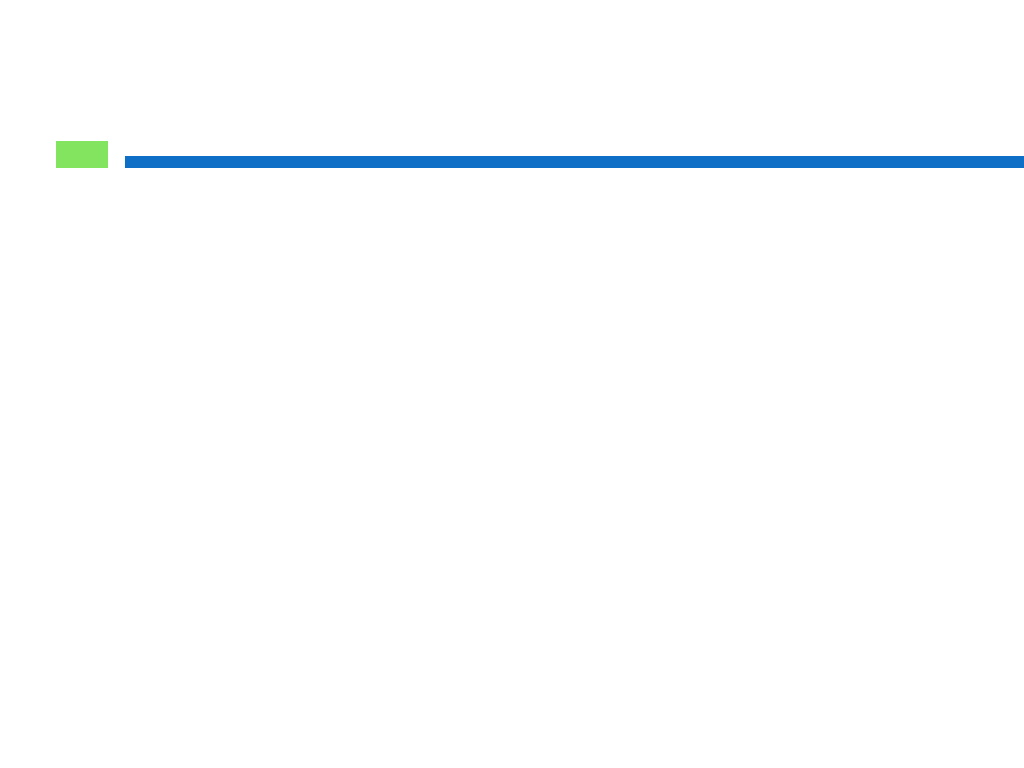 Pseudos-états
16
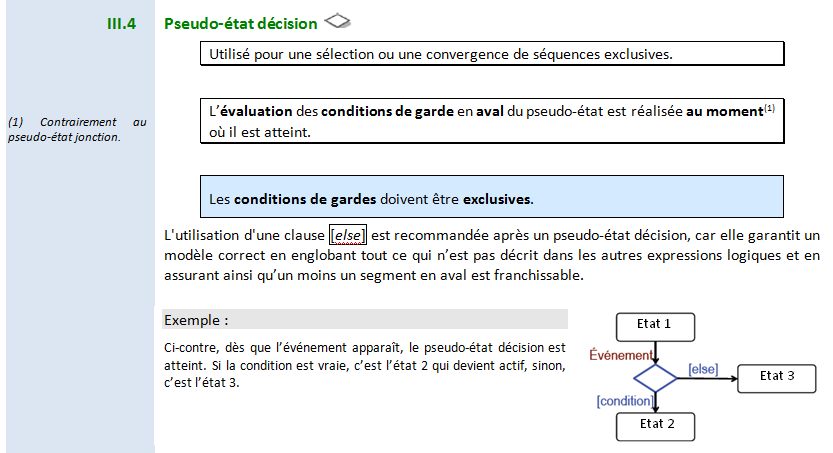 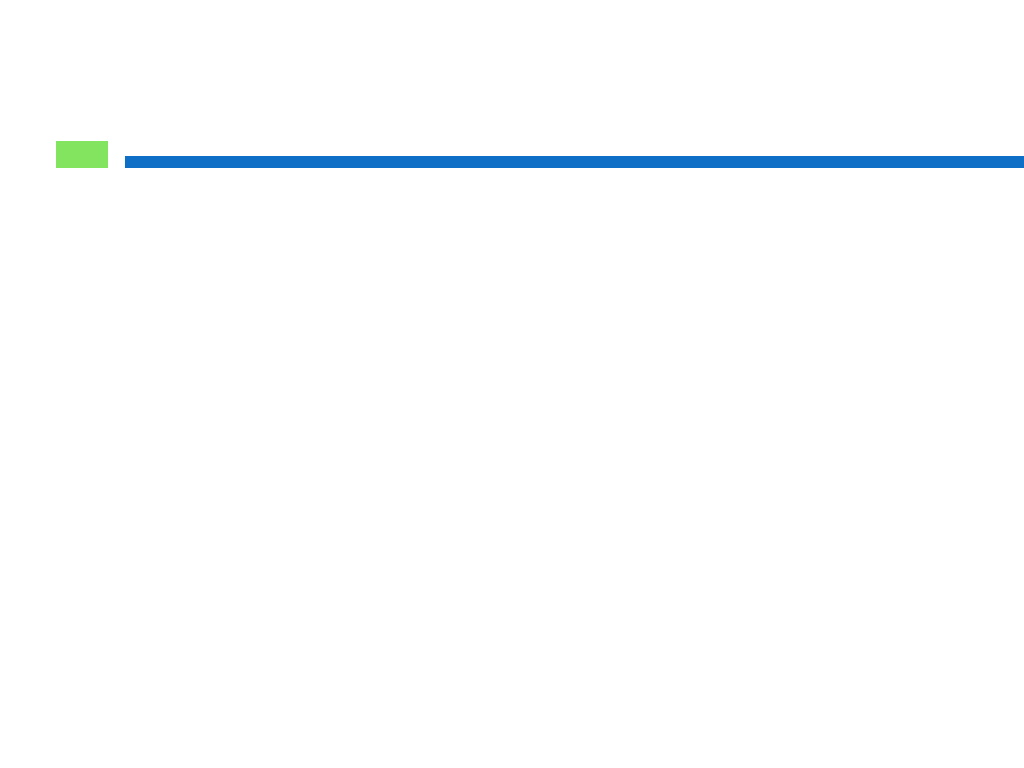 Pseudos-états
17
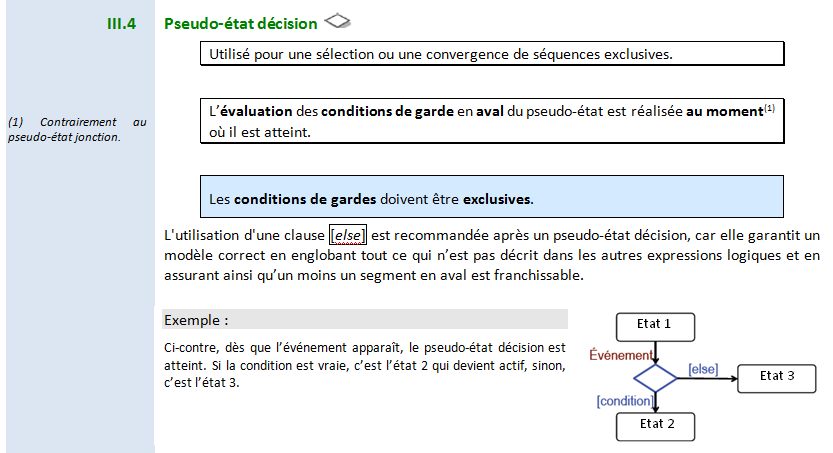 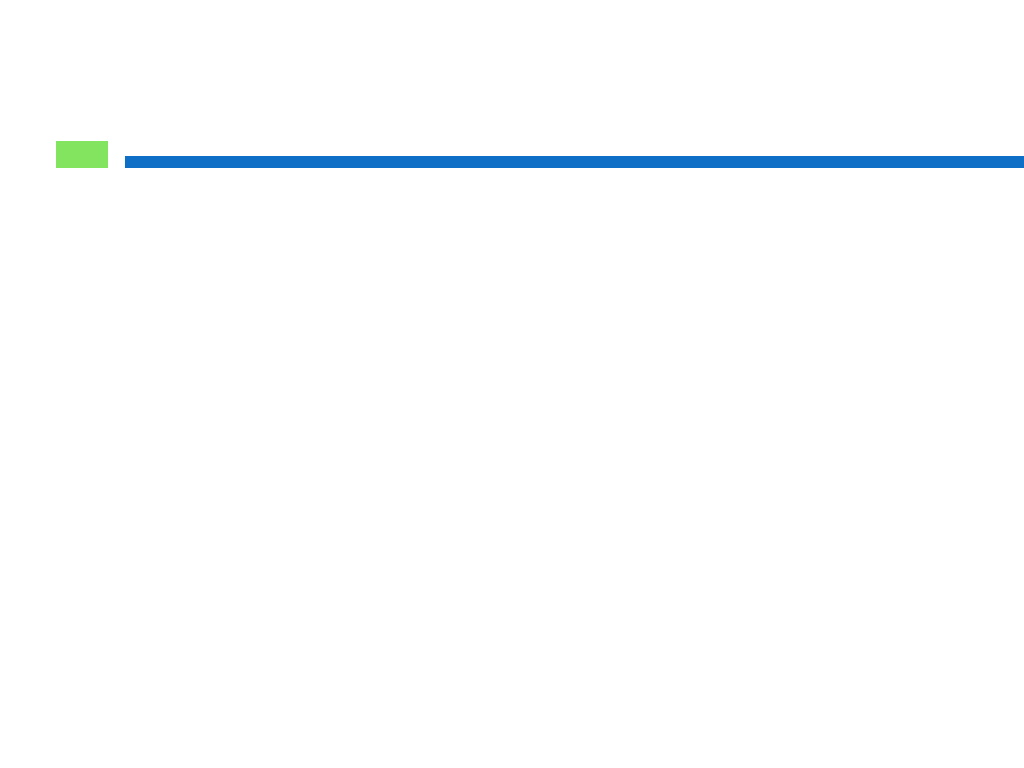 Etat composite
18
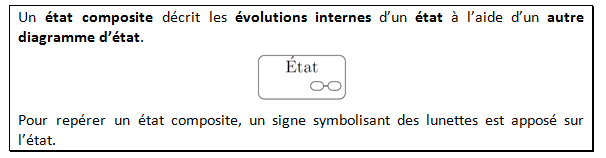 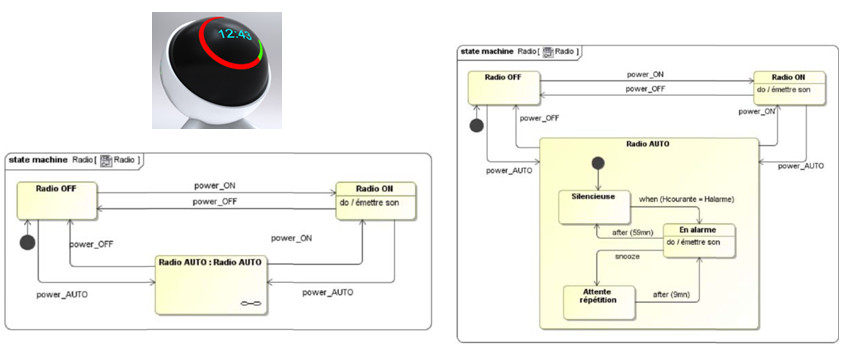 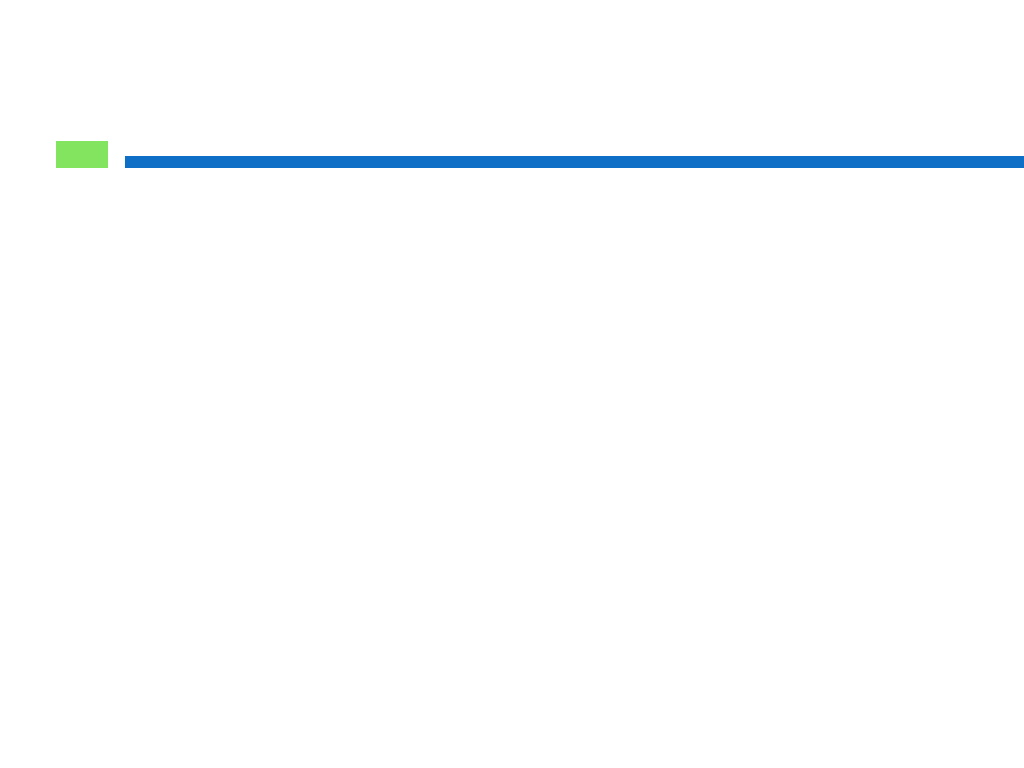 Etat composite orthogonal
19
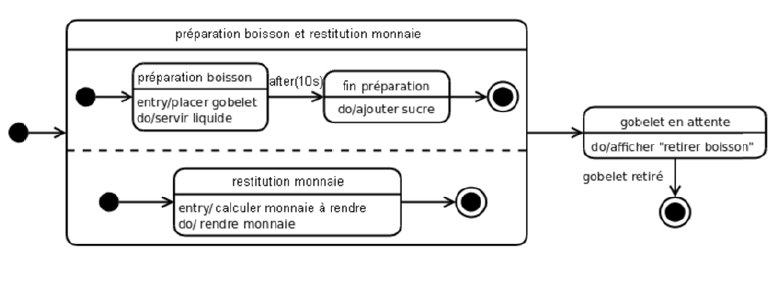 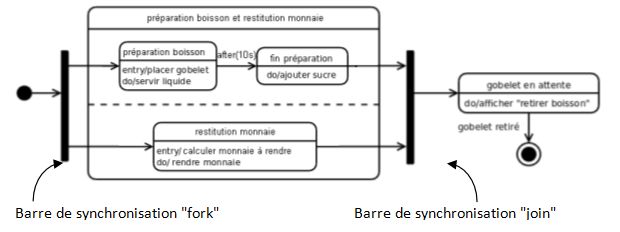 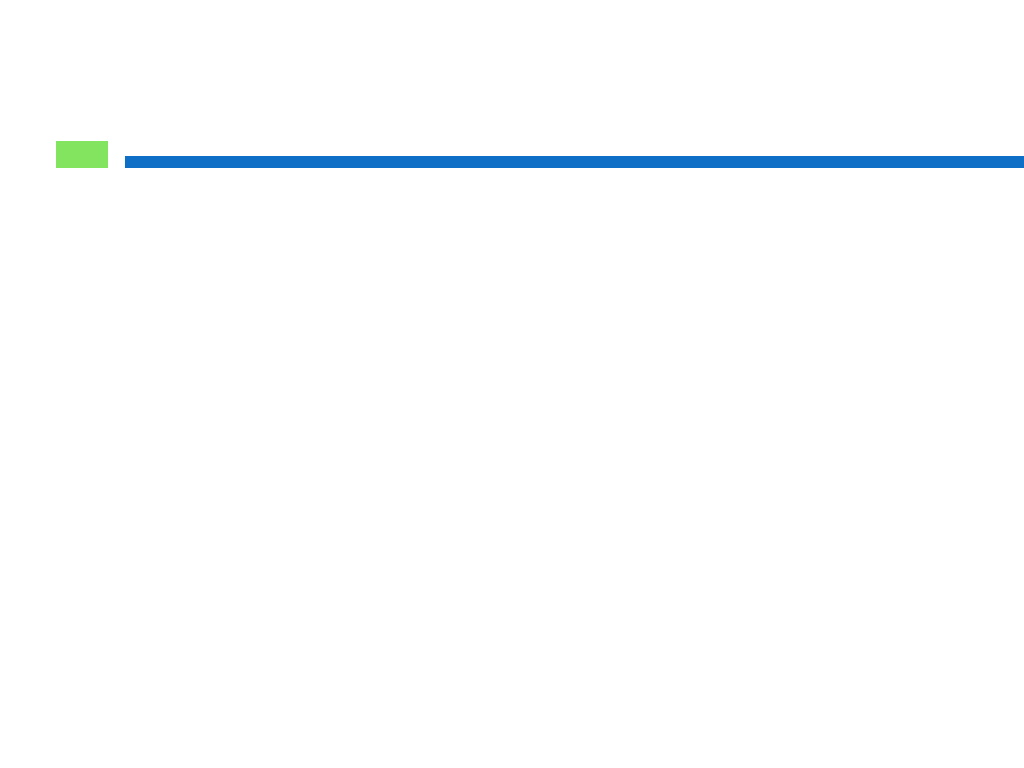 Historique d’un état composite
20
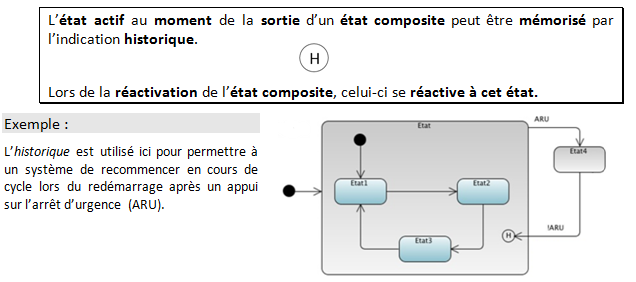 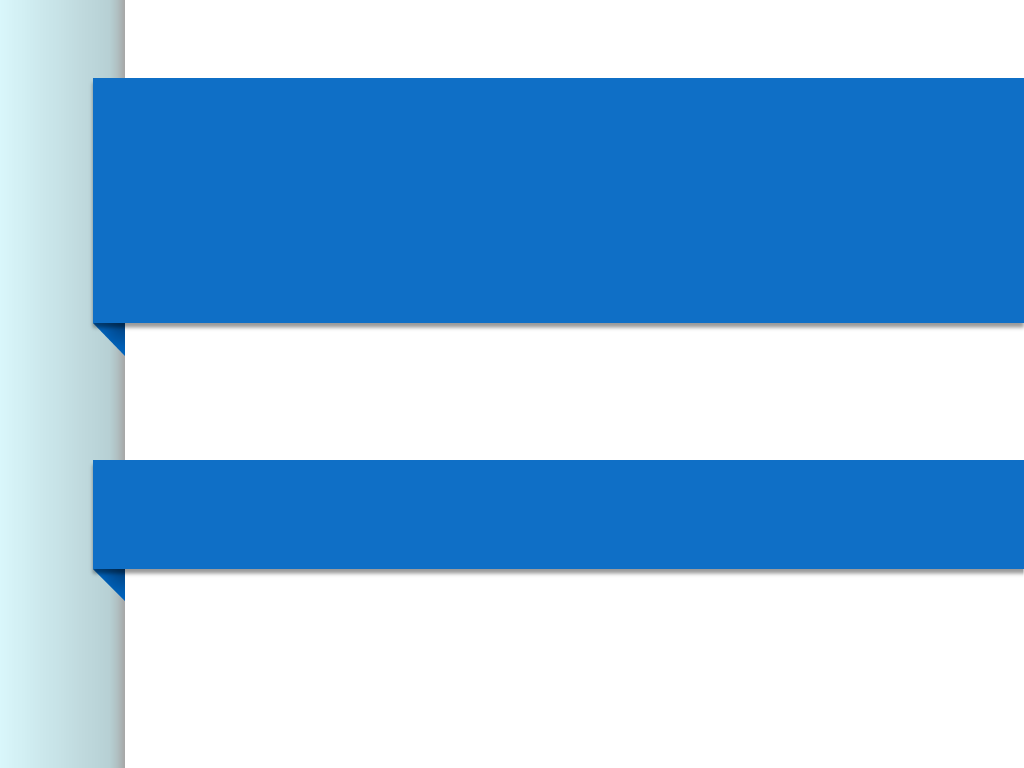 Diagramme de séquence
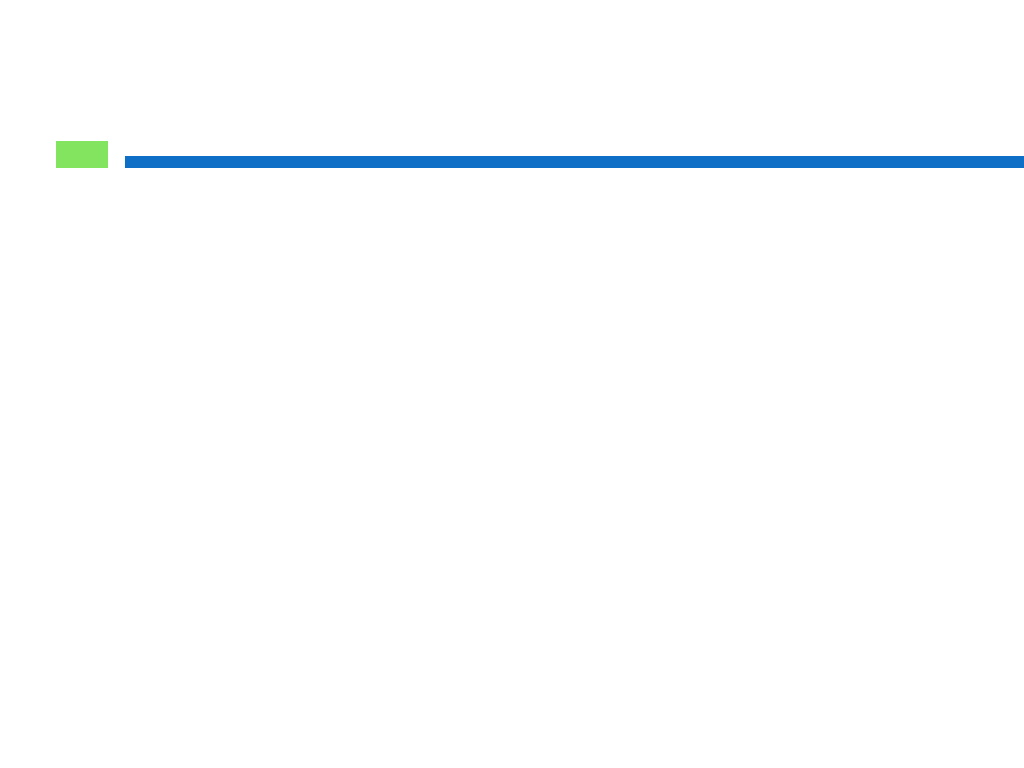 Diagramme de séquence
22
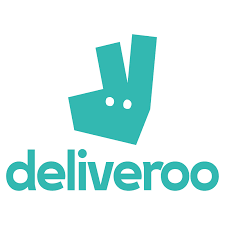 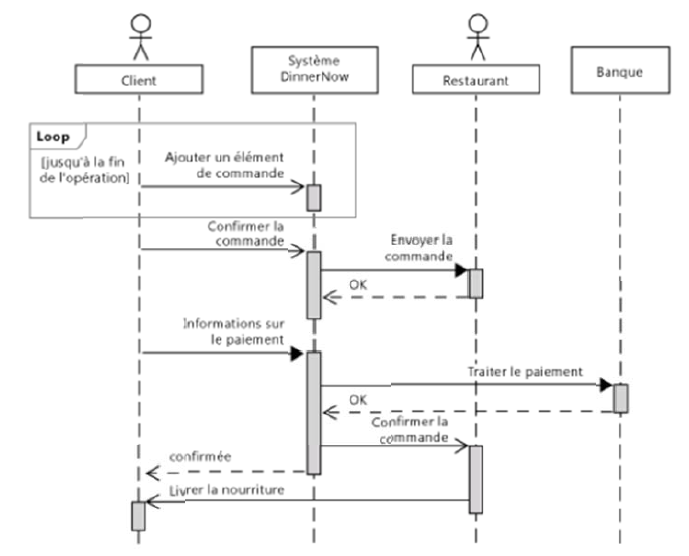 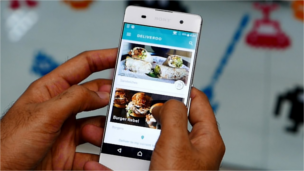 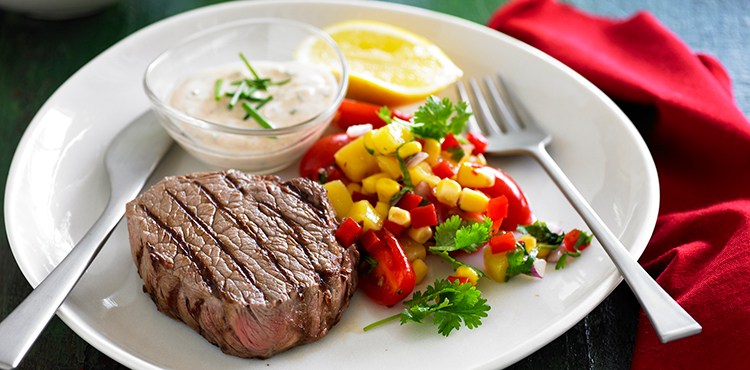 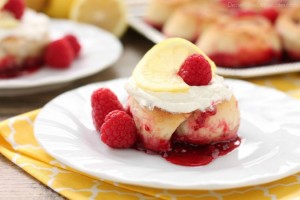 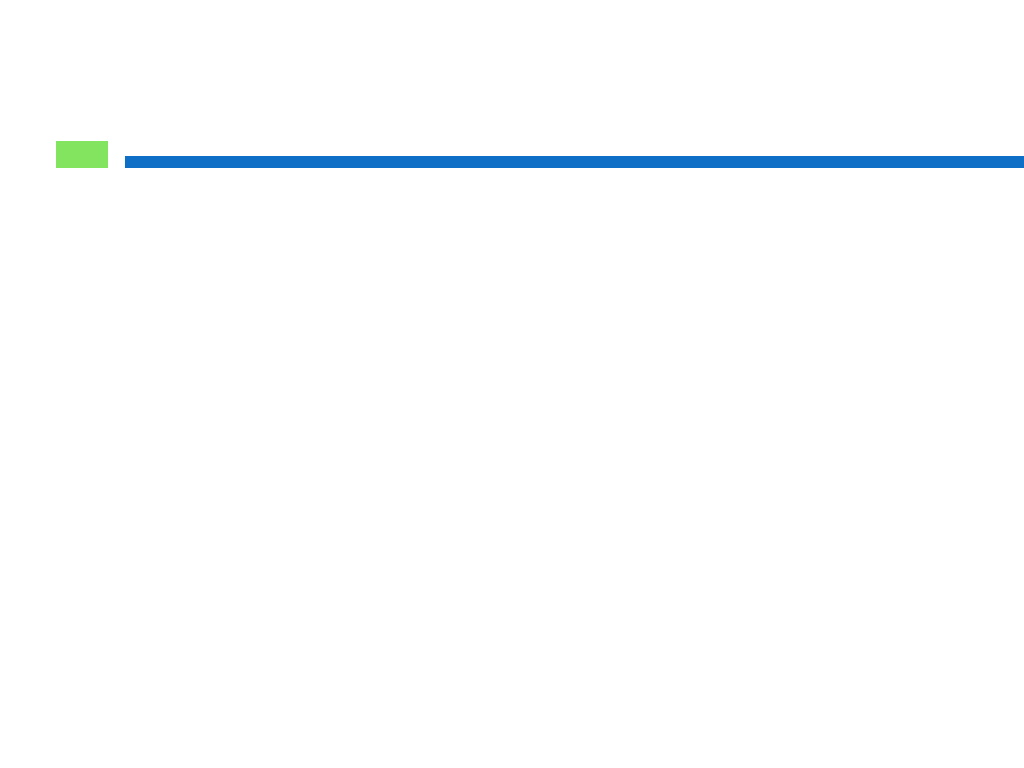 Diagramme de séquence
23
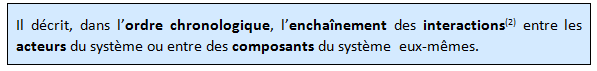 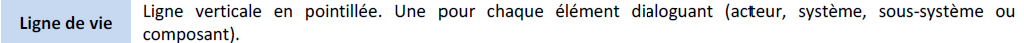 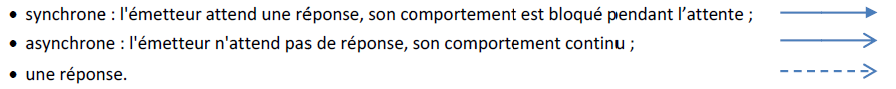 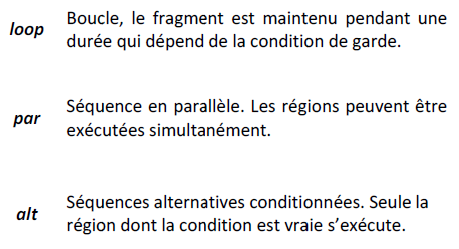 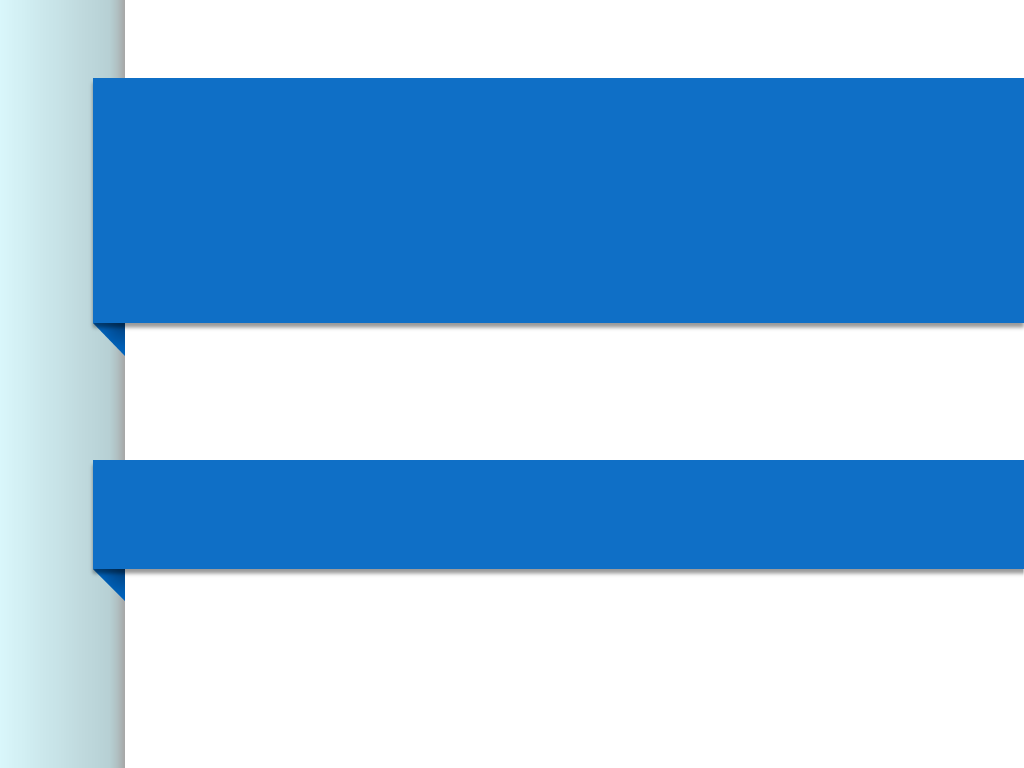 Mesurer et coderune position angulaire
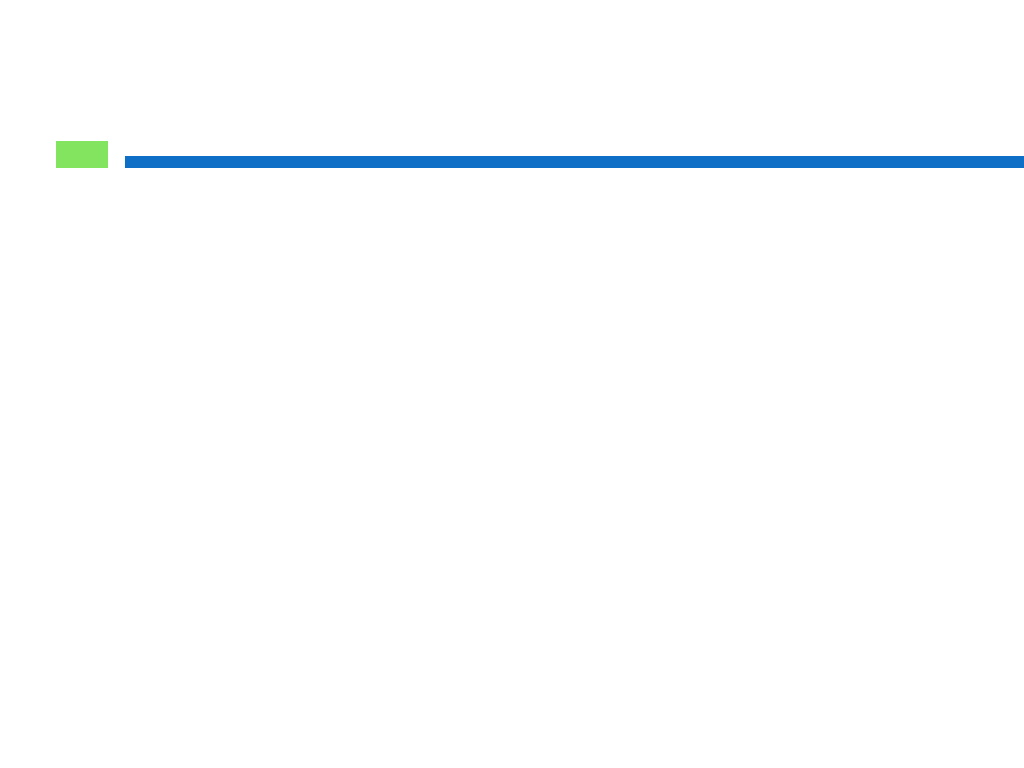 Coder position angulaire
25
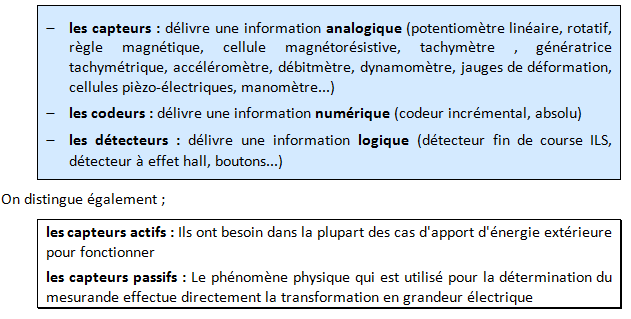 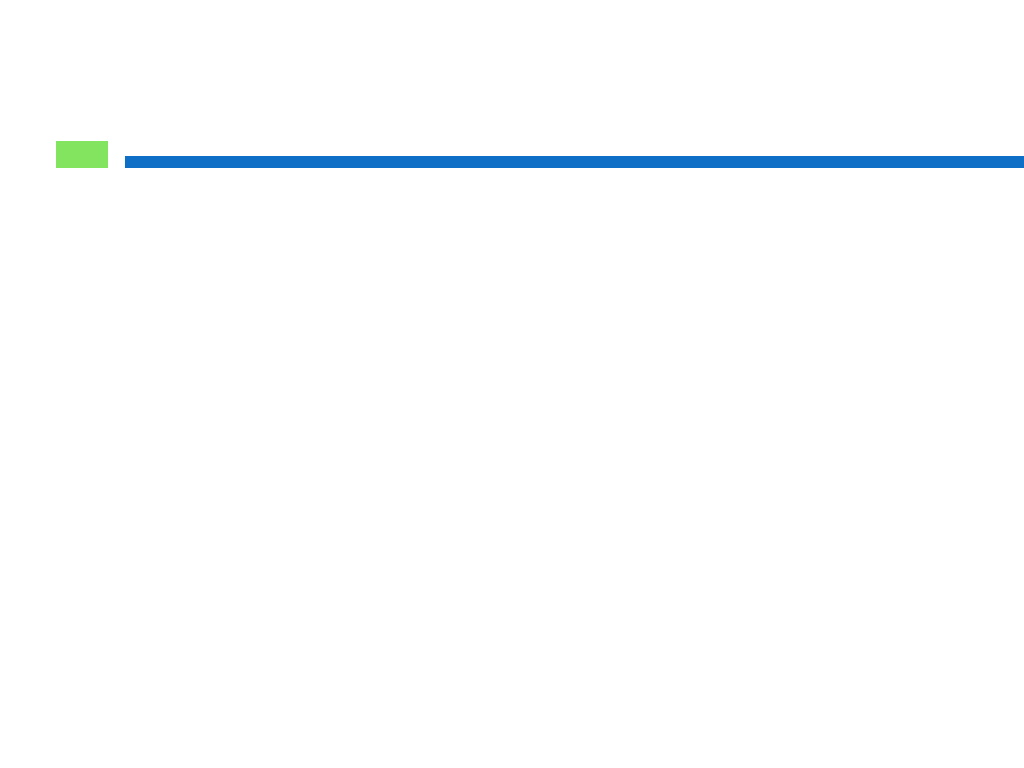 Métrologie
26
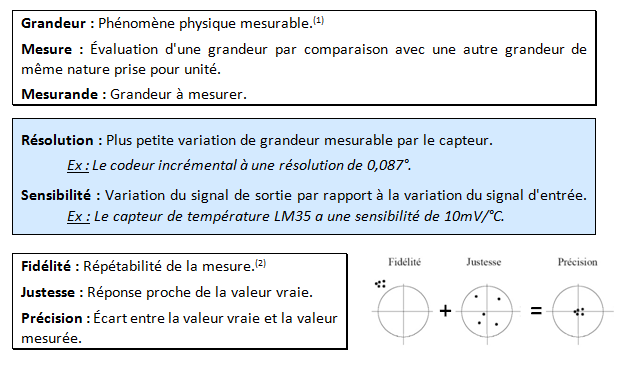 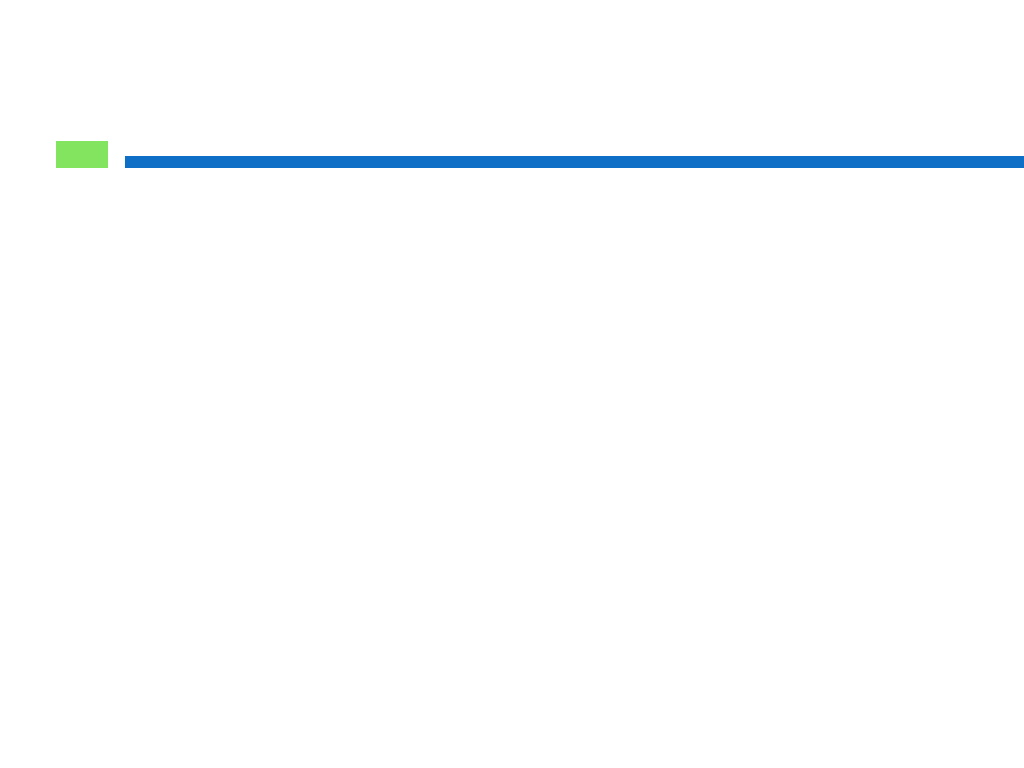 Codeur incrémental
27
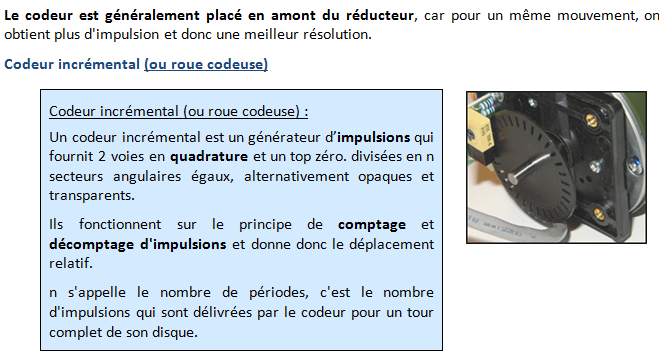 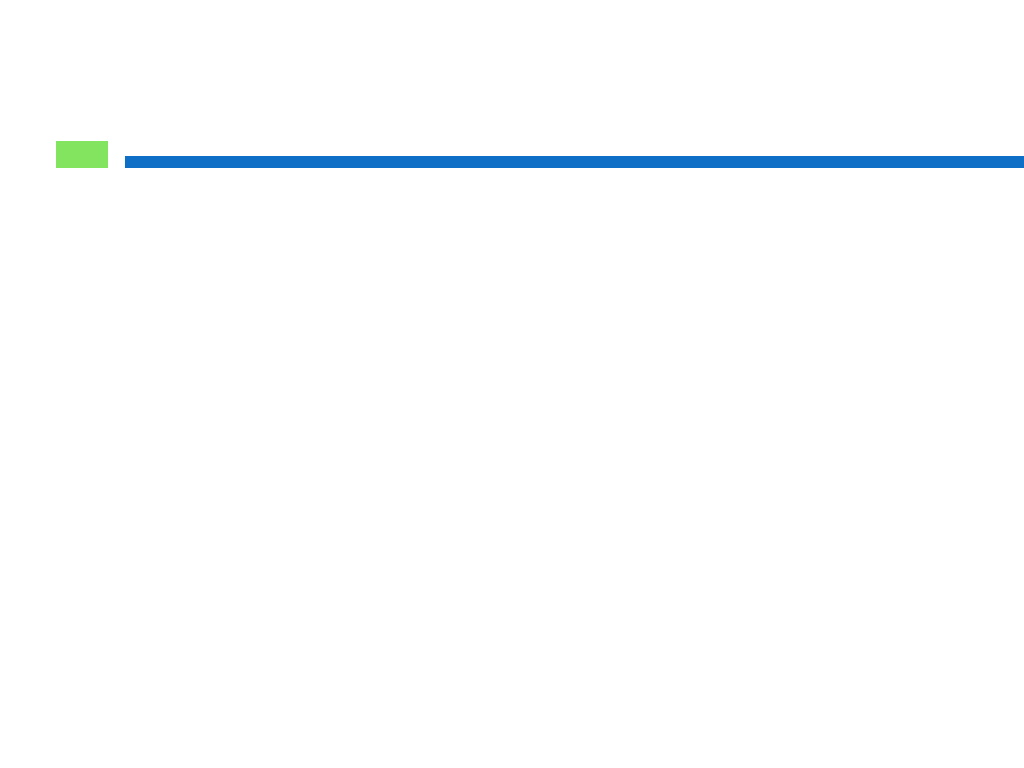 Codeur incrémental
28
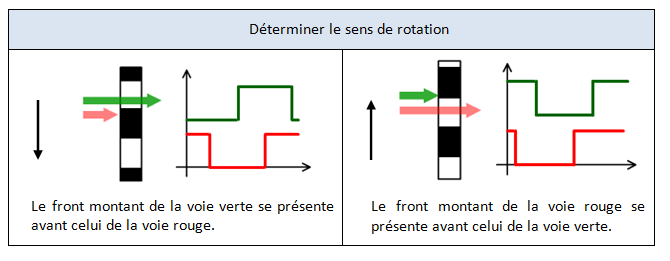 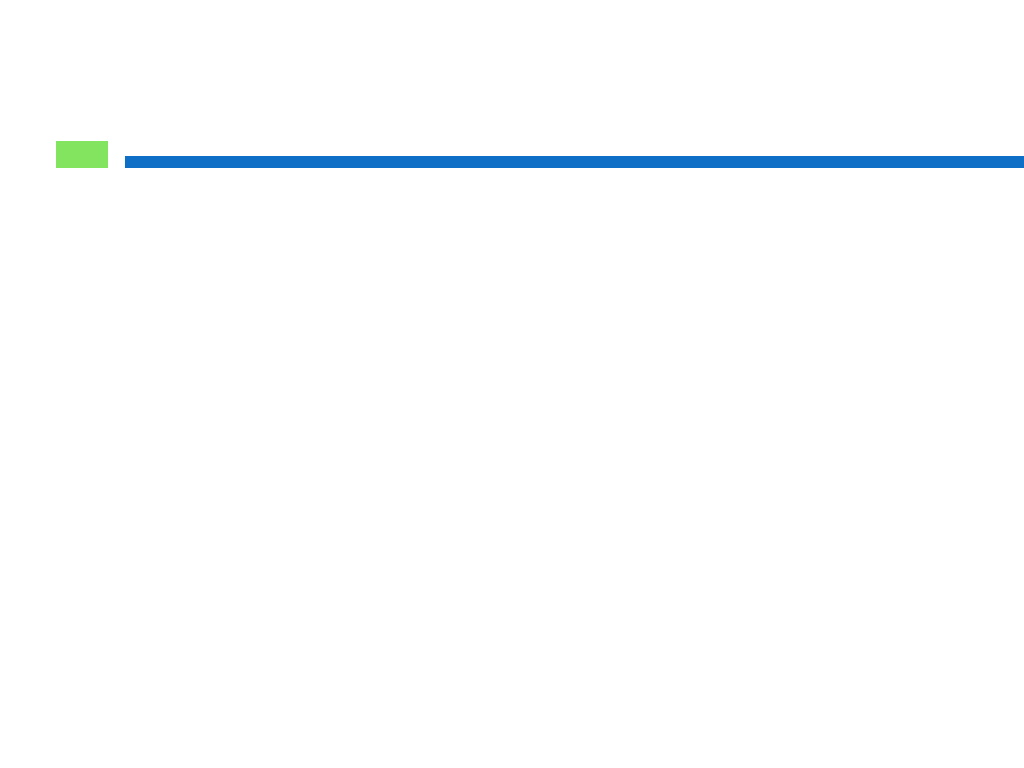 Codeur incrémental
29
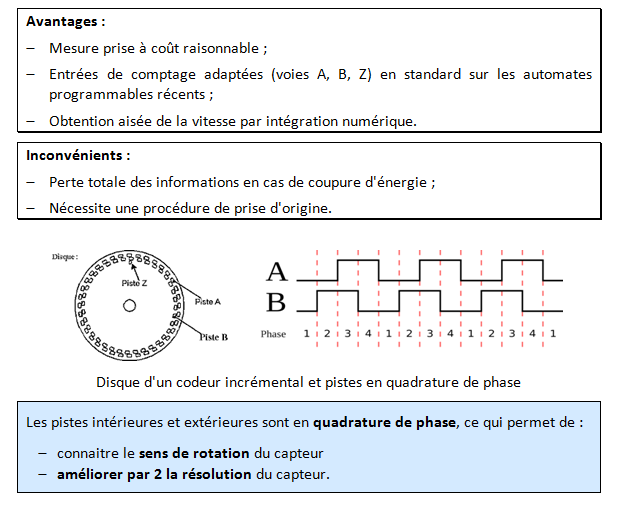 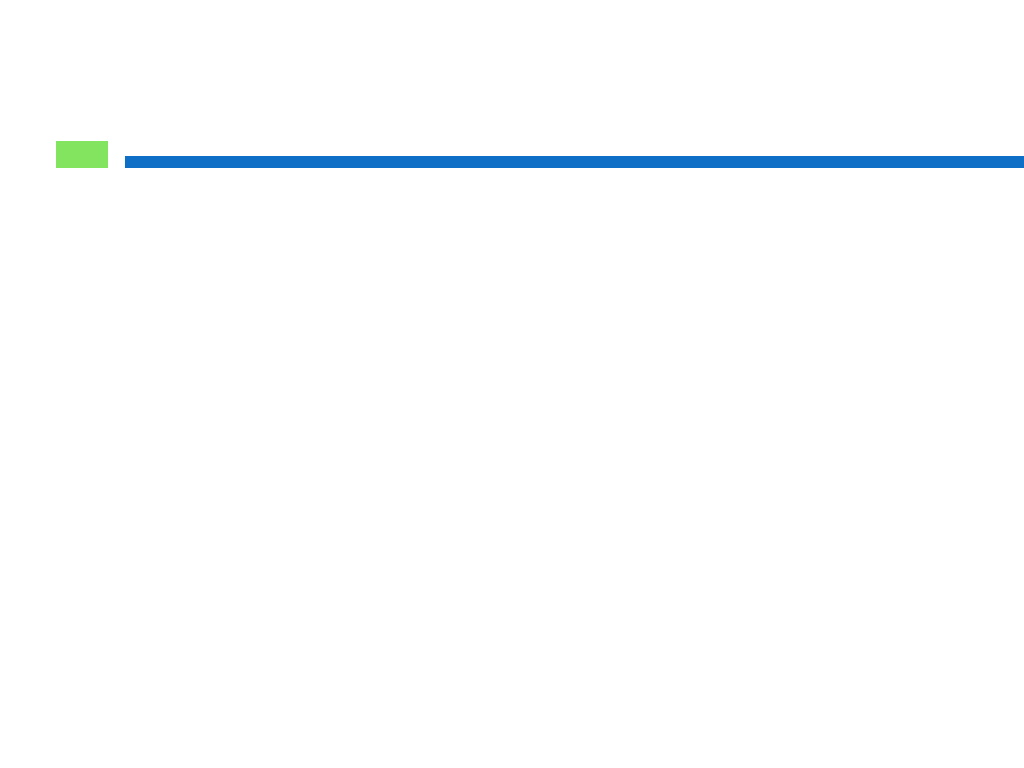 Codeur absolu
30
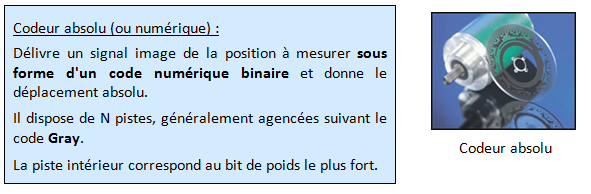 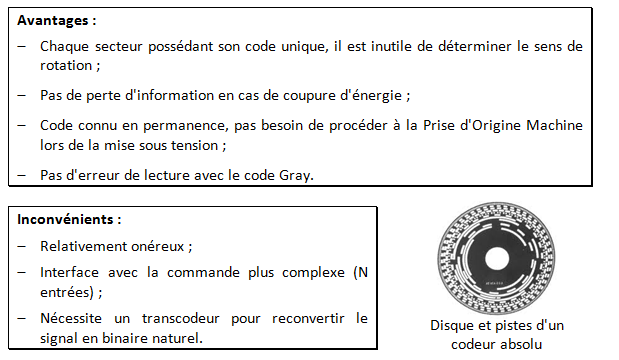 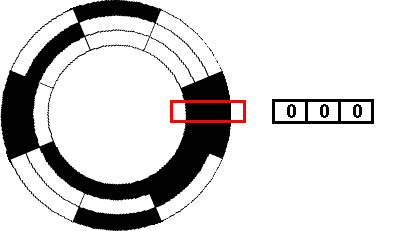 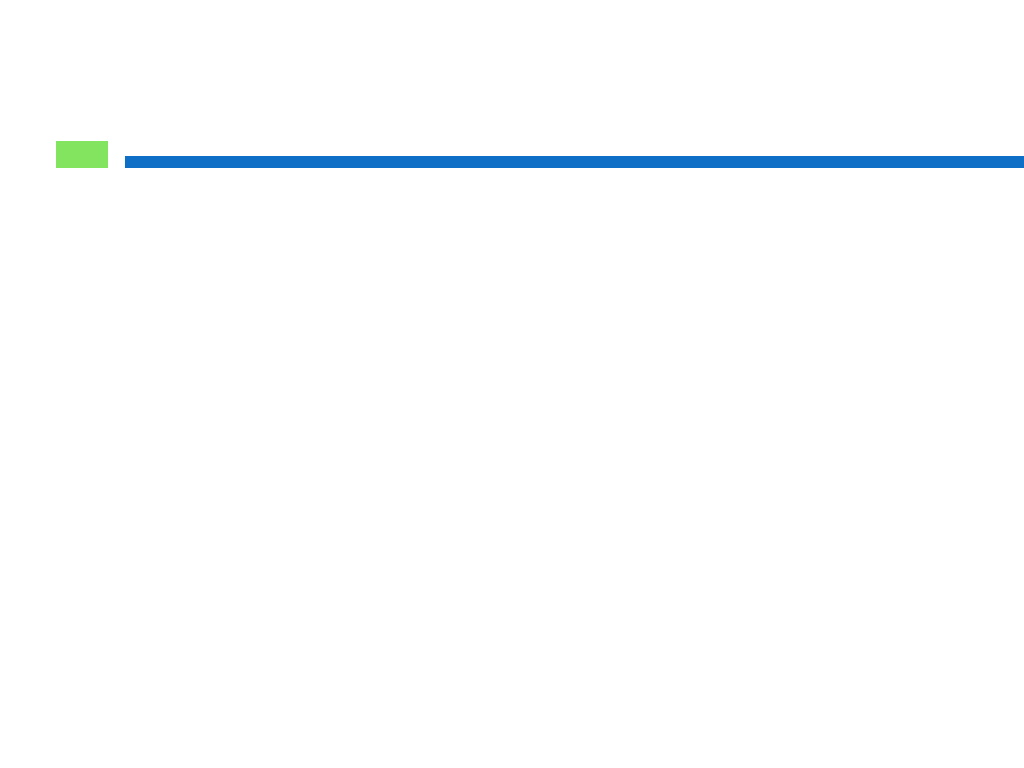 Codeur absolu
31
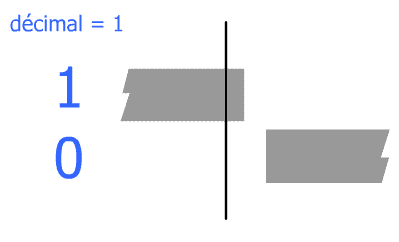 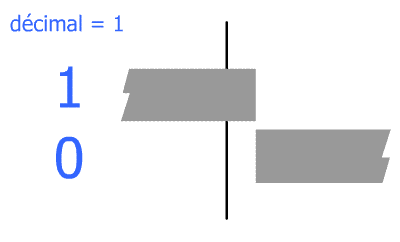 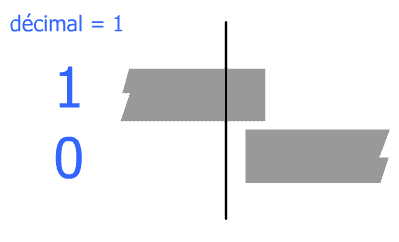 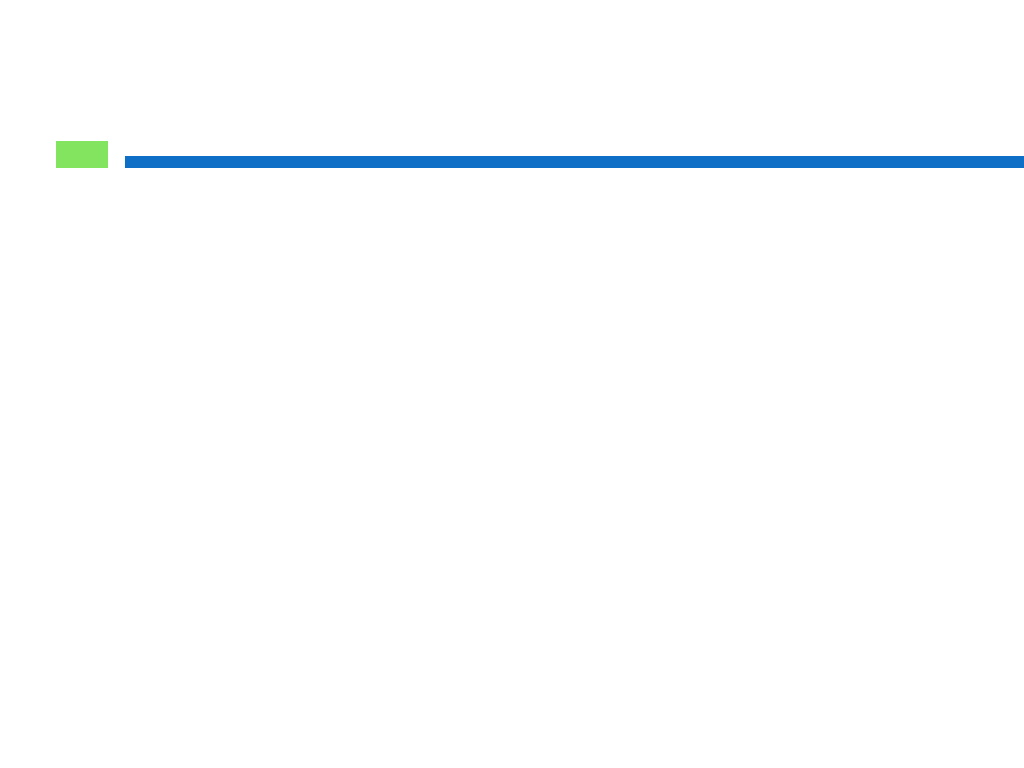 Codeur absolu
32
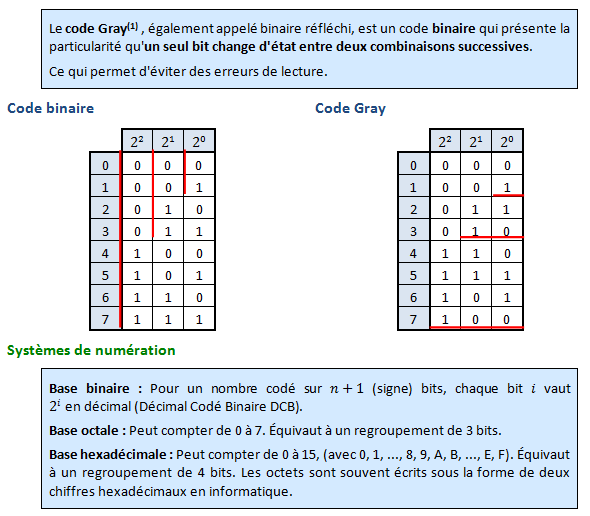 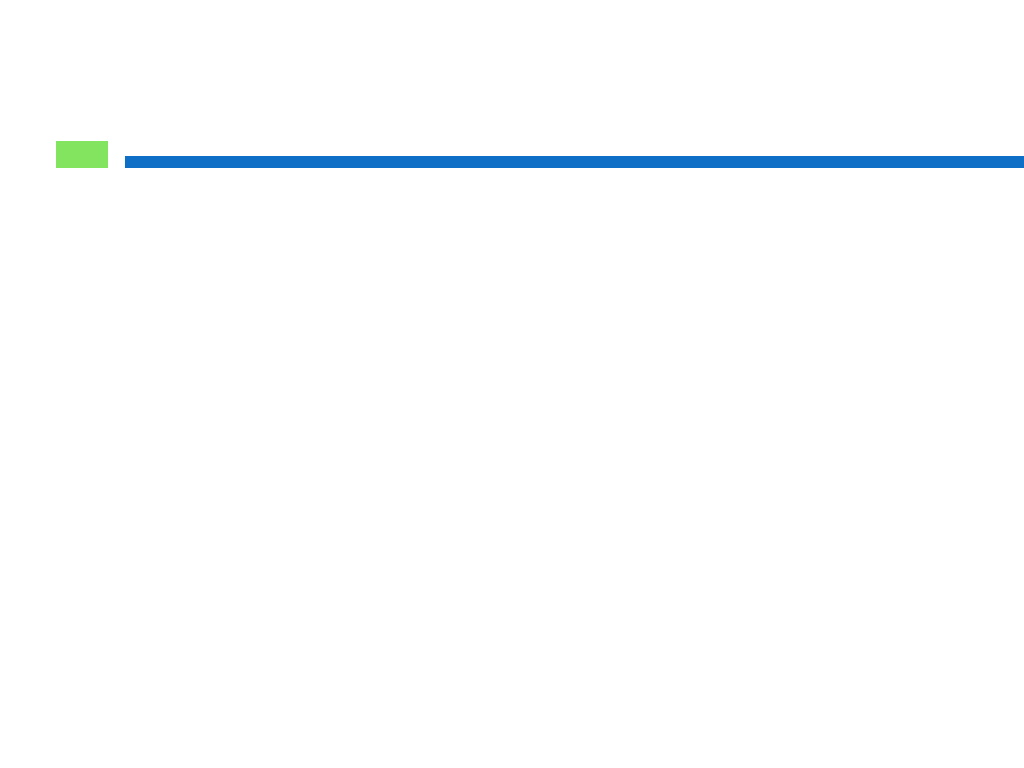 Numération
33
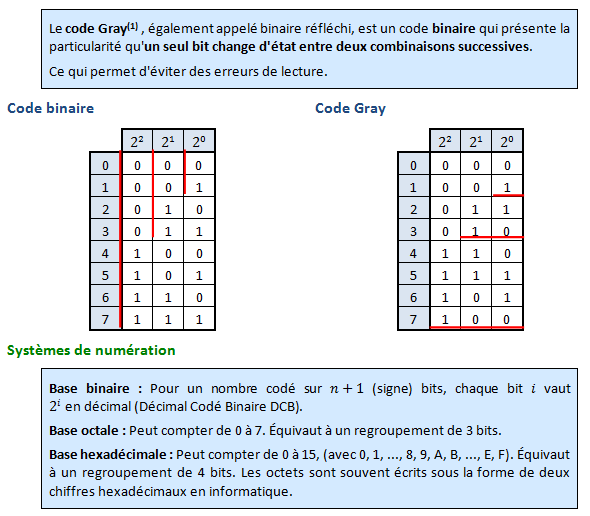 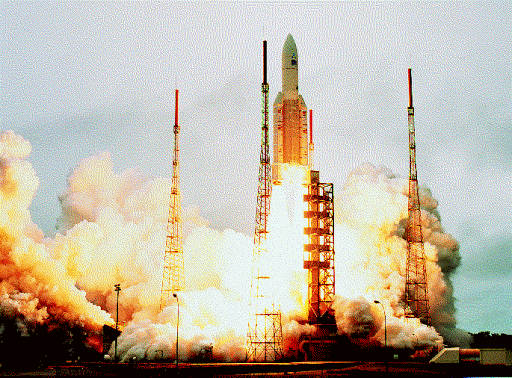 Vol 501 d'Ariane 5

L'incident, dû à un dépassement d'entier dans les registres mémoire des calculateurs électroniques utilisés par le pilote automatique, a provoqué la panne du système de navigation de la fusée, causant de fait sa destruction ainsi que celle de la charge utile. Cette charge utile était constituée des quatre satellites de la mission Cluster, d'une valeur totale de 370 millions de dollars.
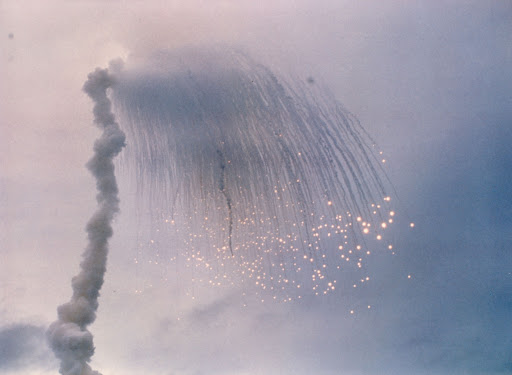